Xiaojie Ni  ::  Paul Scherrer Institute
Low Energy Muon Beam Facility at PSI
2020 EMuS & MOMENT General Meeting
Outline
Low Energy Muon Beam Basics
PSI Overview
Low Energy μ+ Beam and Setup 
Applications of Low Energy µ+ 
Semiconductors 
Magnetism
Superconductivity
Particle Physics Aspects
Improvements of Low Energy µ+ Beam
Page 2
Paul Scherrer Institute
 Basel
Germany 
Aarau/Bern 
Zürich 
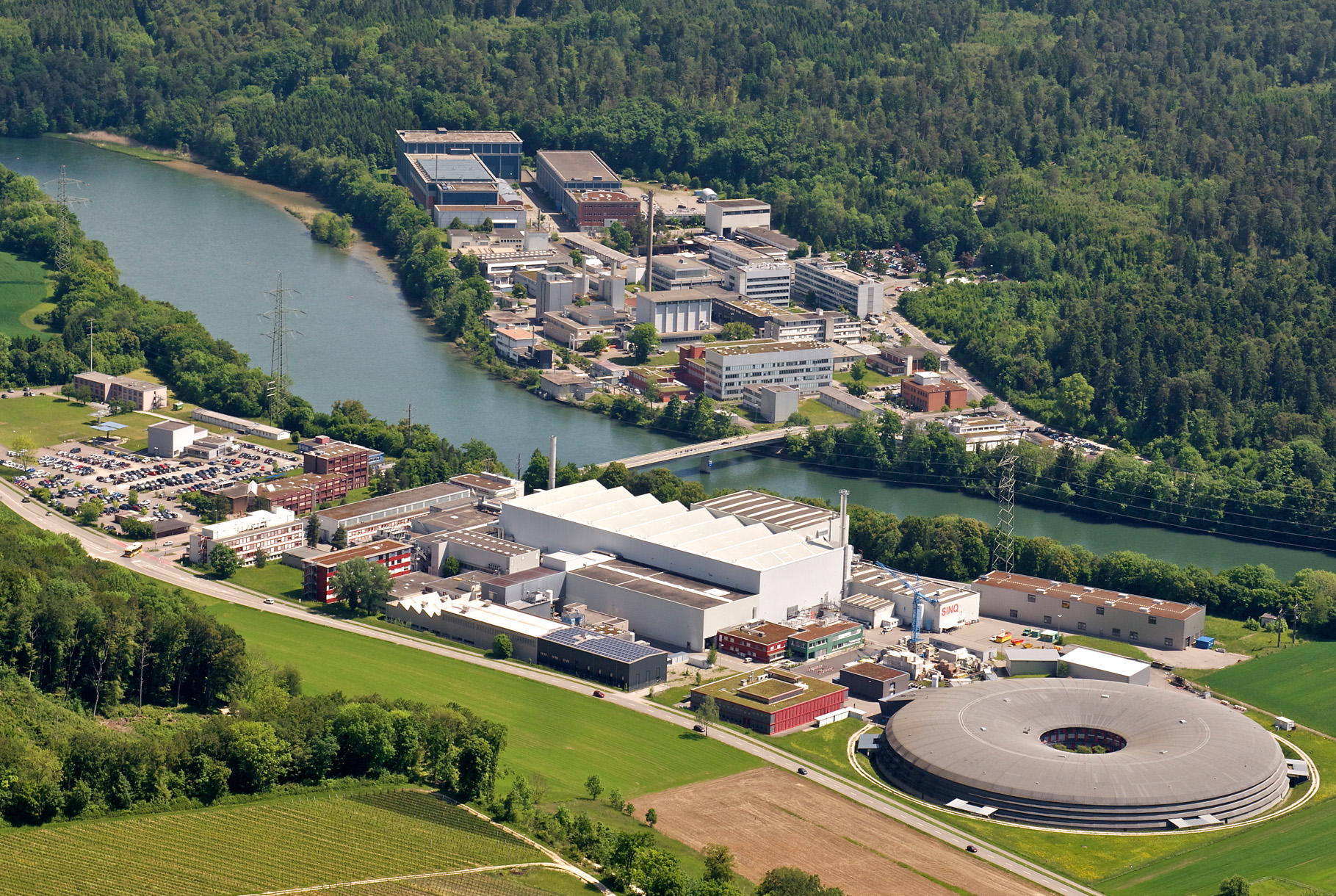 PSI East
SwissFEL
Neutron Spallation Source
(SINQ)
Proton Accelerator
Muon Source
(SµS)
PSI West
Synchrotron
(SLS)
Page 3
[Speaker Notes: Hier sehen Sie das PSI aus der Vogelperspektive.

Wie Sie sehen, umfassen unsere Forschungsthemen eine sehr breite Palette:
von der Materialforschung über die Energieforschung, der Nanotechnologie bis zur Biologie.

Auf der westlichen Aare-Seite sehen Sie unsere drei bisherigen Grossforschungsanlagen: die Synchrotron Lichtquelle Schweiz SLS, die Neutronenquelle SINQ, und die Myonenquelle SµS (gesprochen: S mü S), dazwischen das Zentrum für Protonentherapie zur Behandlung von bestimmten Krebserkrankungen.

Auf der Ostseite, im Wald, wird derzeit unsere vierte Grossforschungsanlage, der SwissFEL, gebaut. Mehr dazu später. 

Diese Anlagen betreibt das PSI nicht nur für sich selbst, sondern für Forscher aus der Schweiz und dem Ausland, aus der Akademie und der Industrie.]
Muon Instruments at PSI: SμS (Swiss Muon Source)
LEM
DOLLY
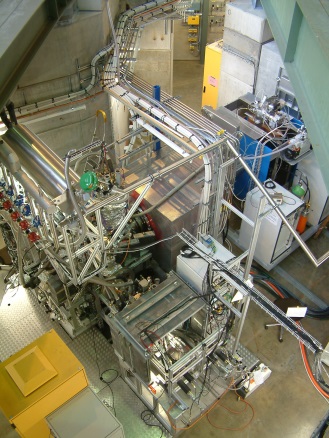 0.3 T
2.5 K
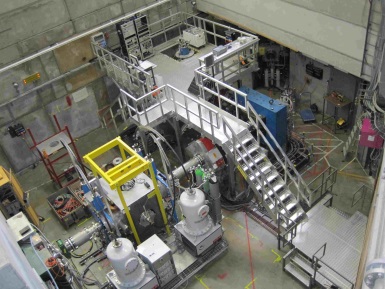 Muon Energy: 4.2 MeV (μ+)
Low Energy Muon
Instrument
GPD
0.5 T
0.25 K
Muon Energy:0.5-30 keV
General Purpose Decay Channel Instrument (for Pressure Studies)
Muon Energy: 5-60 MeV (μ+/ μ‒)
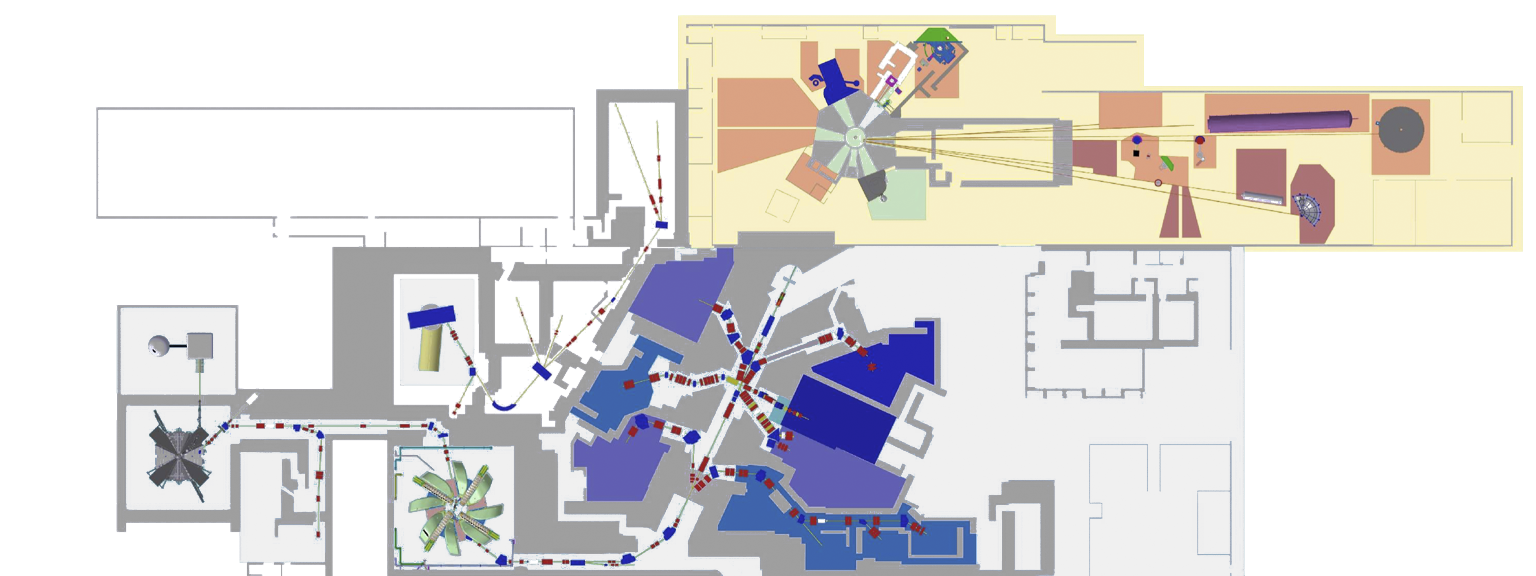 HAL-9500
News:
MIXE (Muon Induced X-ray Emission)
     Alex Amato et al.
RF-μSR
     Zaher Salman et al.
FLAME
     Hubertus Luetkens et al.
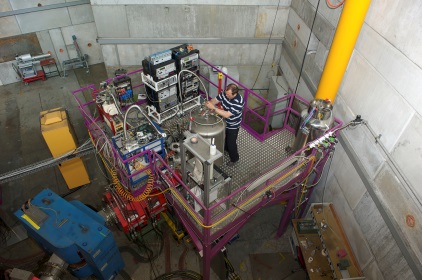 0.5 T
0.3 K
2.8 GPa
μE1
High Field and Low Temperature
piE1
μE4
piE3
piM3.2
piM3.3
LTF
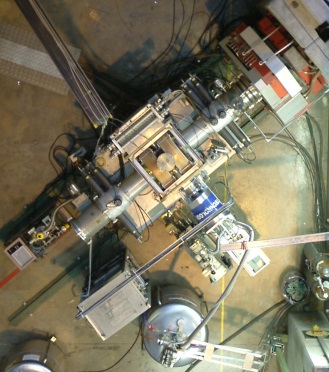 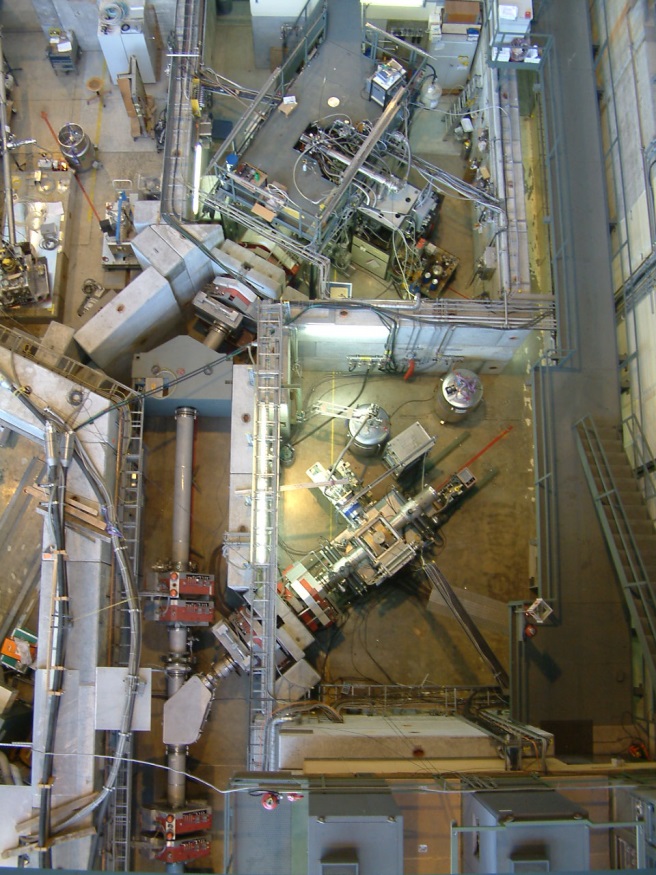 3 T
0.02-4 K
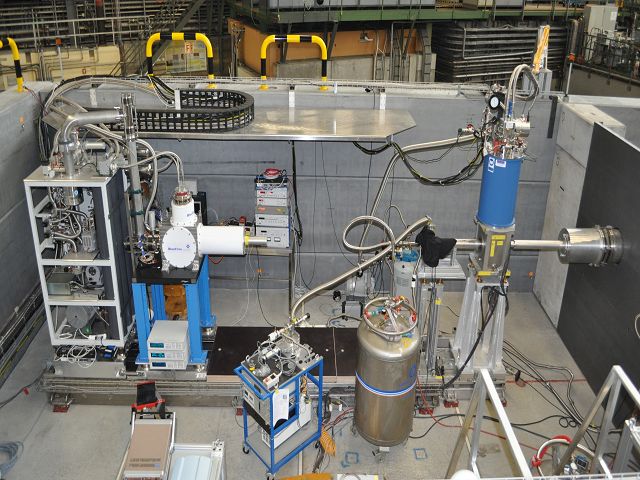 Low Temperature FacilityRetired Dec. 2018Will be replacedby FLAME in 2021
GPS
General Purpose SurfaceMuon Instrument
Shared Surface Muon Beam
Muon on Request (MORE)
Muon Energy: 4.2 MeV (μ+)
9.5 T
< 20mK
0.6 T
1.6 K
Page 4
Low Energy μ+ Beam and Setup for  LE-μSR
Rates are for 6-cm target E and 1.8 mA proton current (2019)
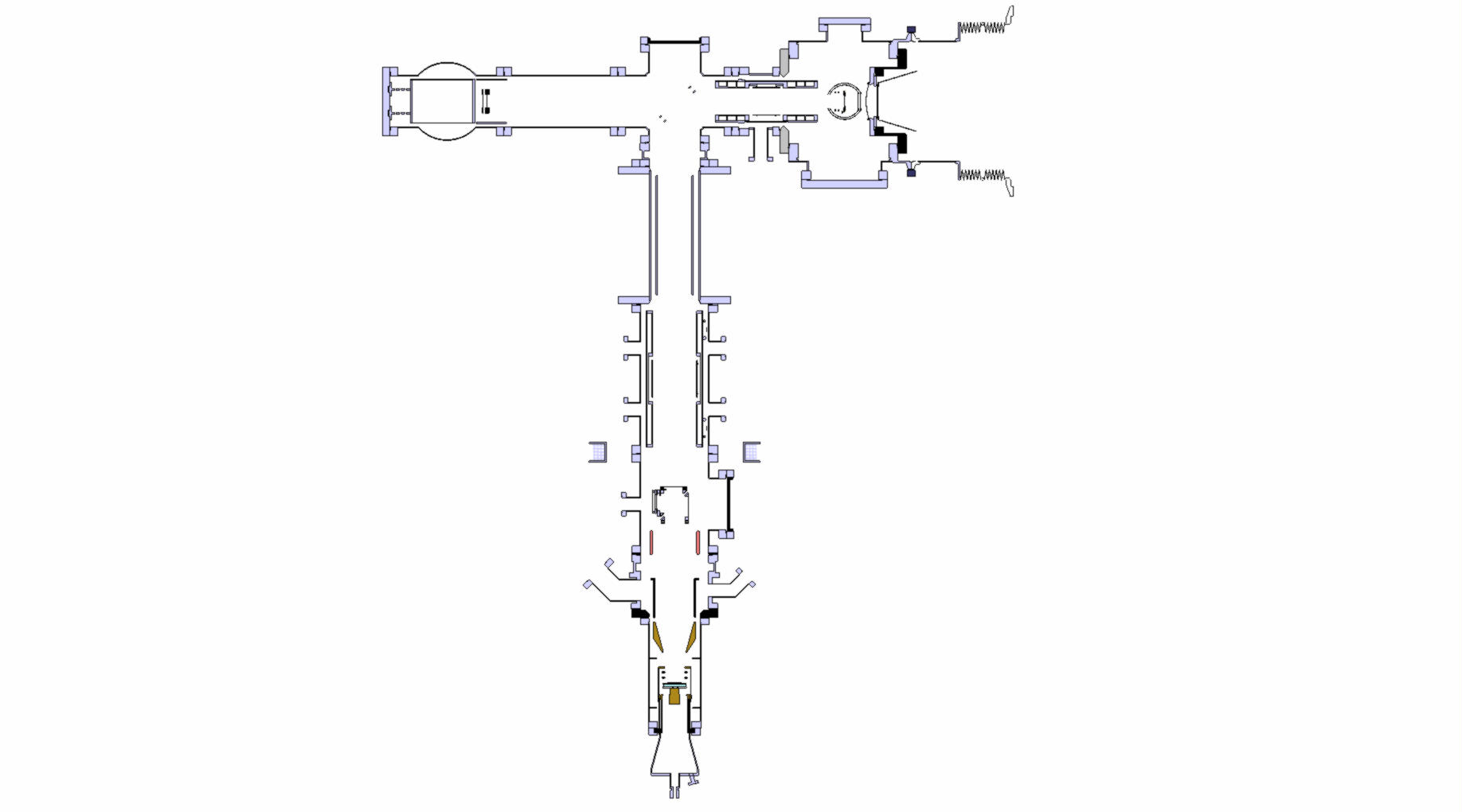 electrostatic mirror
- UHV system, 10-10 mbar
- some parts LN2 cooled
“surface” m+ beam, ~4 MeV
Spin
~2.2 • 108 +/s
Polarized Low Energy Muon Beam			     Energy:          1-30 keV             DE,  Dt:	    400 eV,  5 ns Depth:            1 – 300 nm Polarization   ~100 %	        Beam Spot:    12 mm (FWHM)
Spin-rotator (E x B)
Einzel lens
(LN2 cooled)
moderator
~ 13000 LE-+/s; accelerate up to 20 keV
Einzel lens
(LN2 cooled)
Beam spot at sample
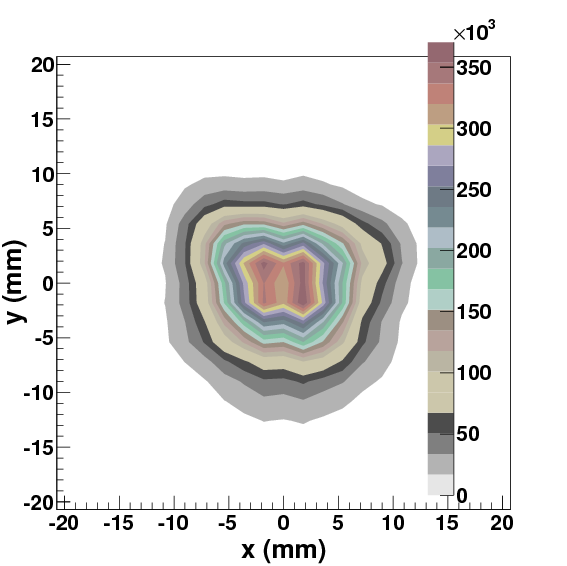 Start detector
(10 nm C-foil)
Conical lens
Sample cryostat
e+ detectors
at sample:           up to ~ 5200 m+/s
Page 5
Low Energy μ+ Beam and Setup for  LE-μSR
Muon Spin
Muon Momentum
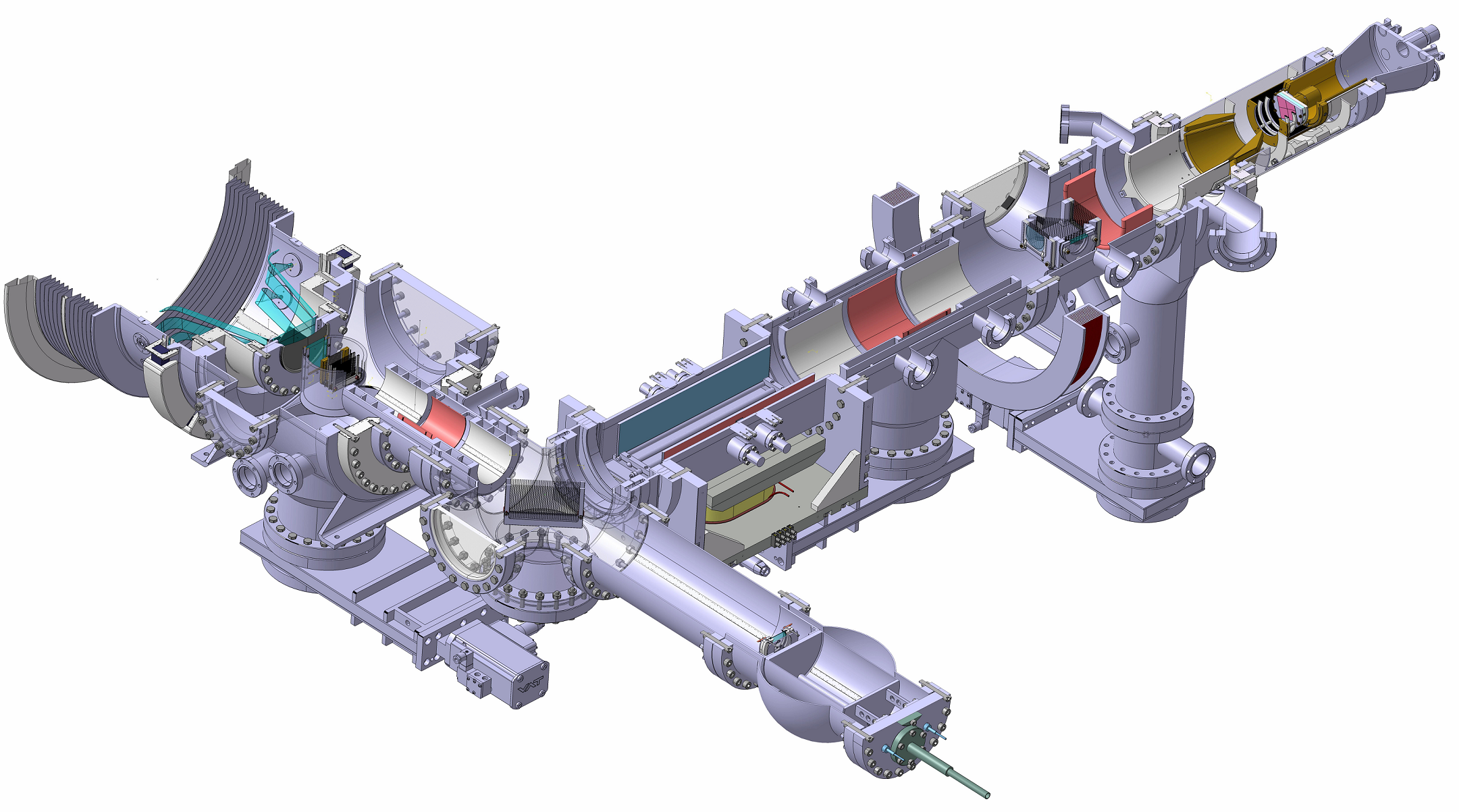 Moderatorlow energy μ+
source
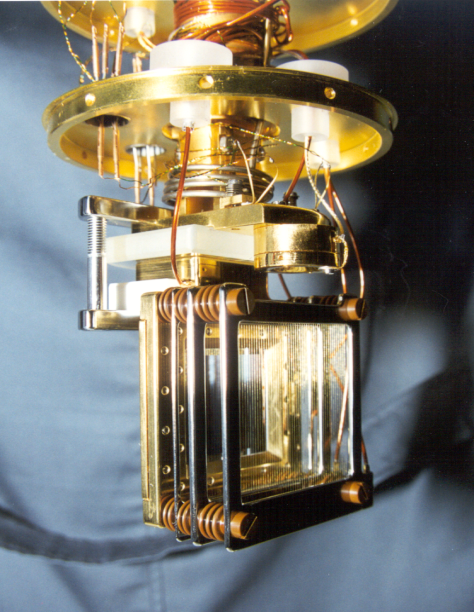 Typical re-accelerationvoltage at the moderator:15kV
Page 6
Low Energy μ+ Beam and Setup for  LE-μSR
Muon Spin
Muon Momentum
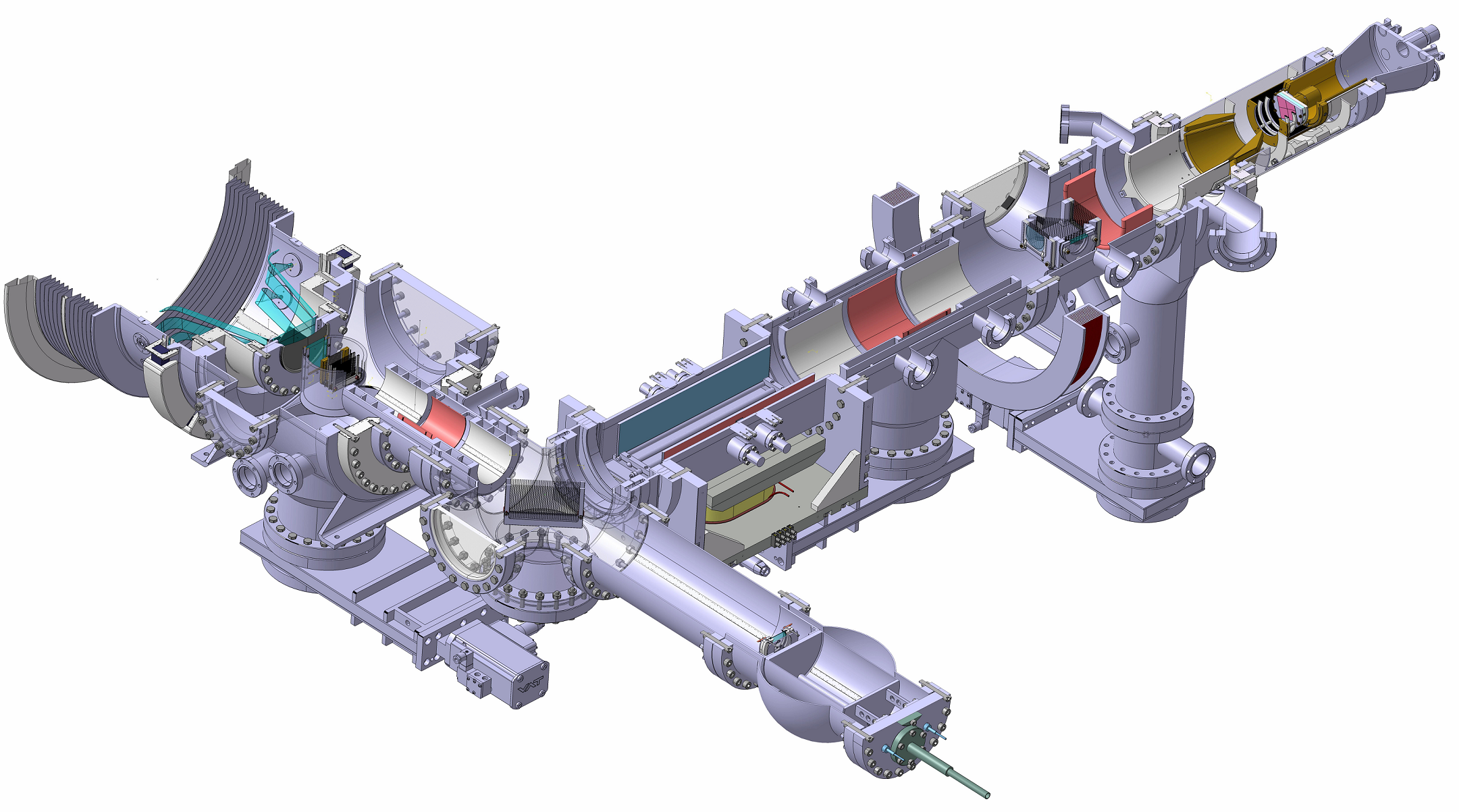 Moderatedslow µ+
Un-moderatedfast µ+
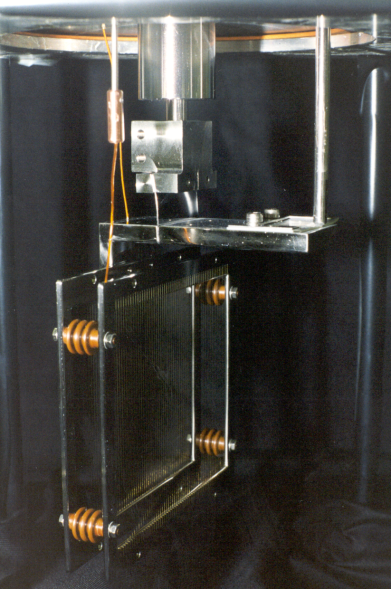 Mirror
energy filter
Mirror at the same high voltage as themoderator. Typically 15kV
Page 7
Low Energy μ+ Beam and Setup for  LE-μSR
Spin-Rotator / Separator
Muon Spin
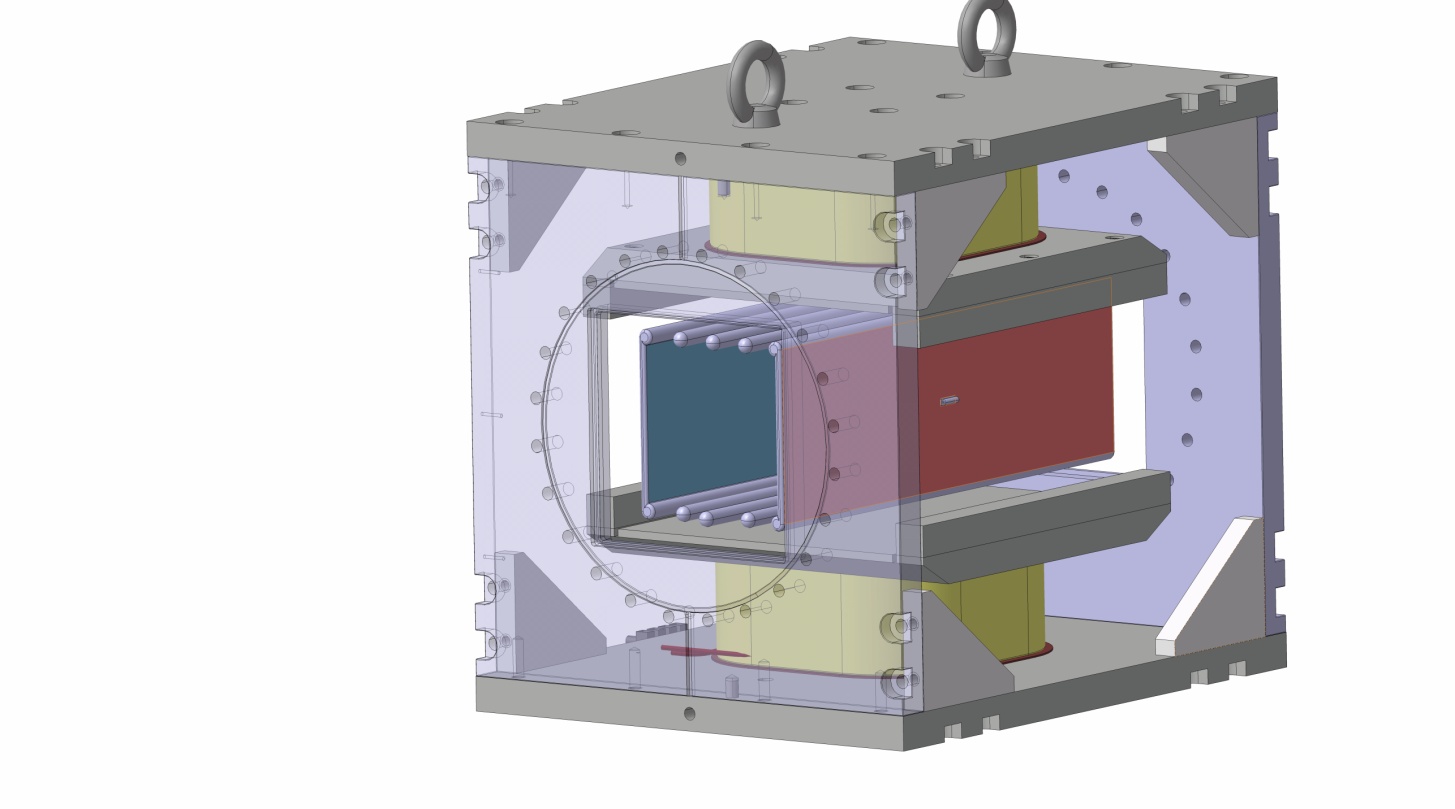 Muon Momentum
In-plane spin rotationof ± 90° easily possible
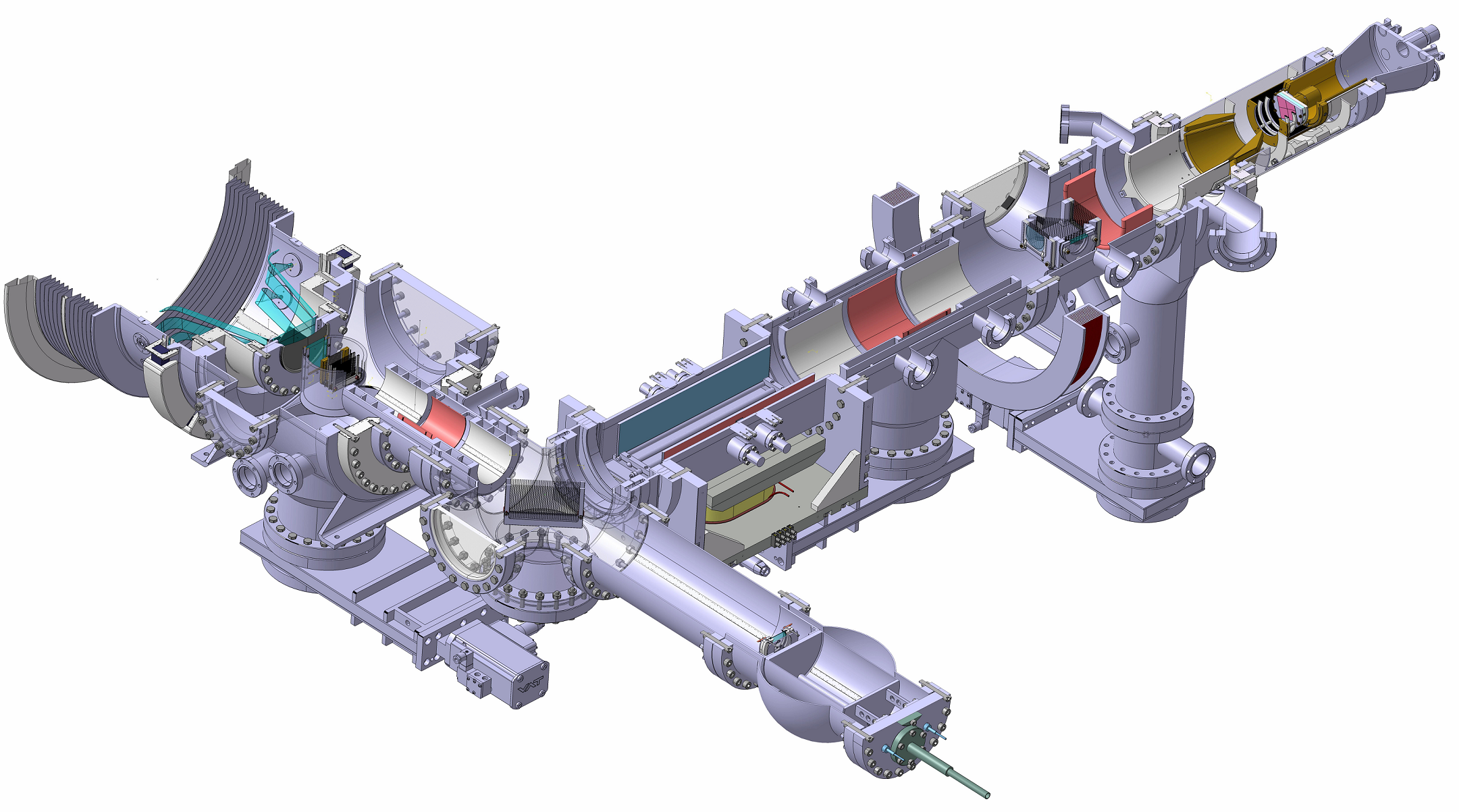 E-Field
B-Field
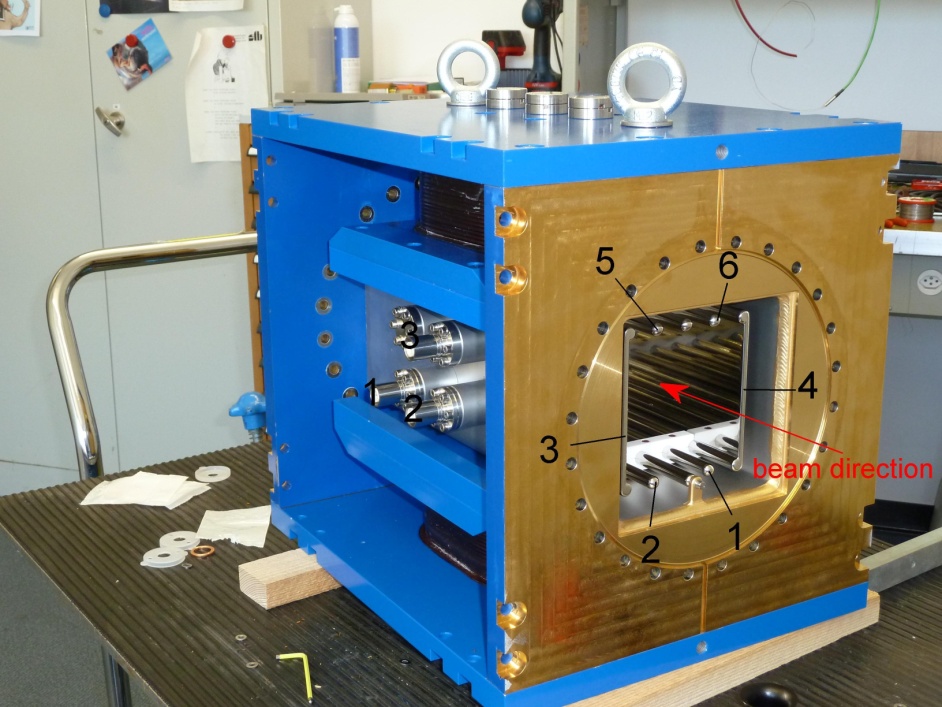 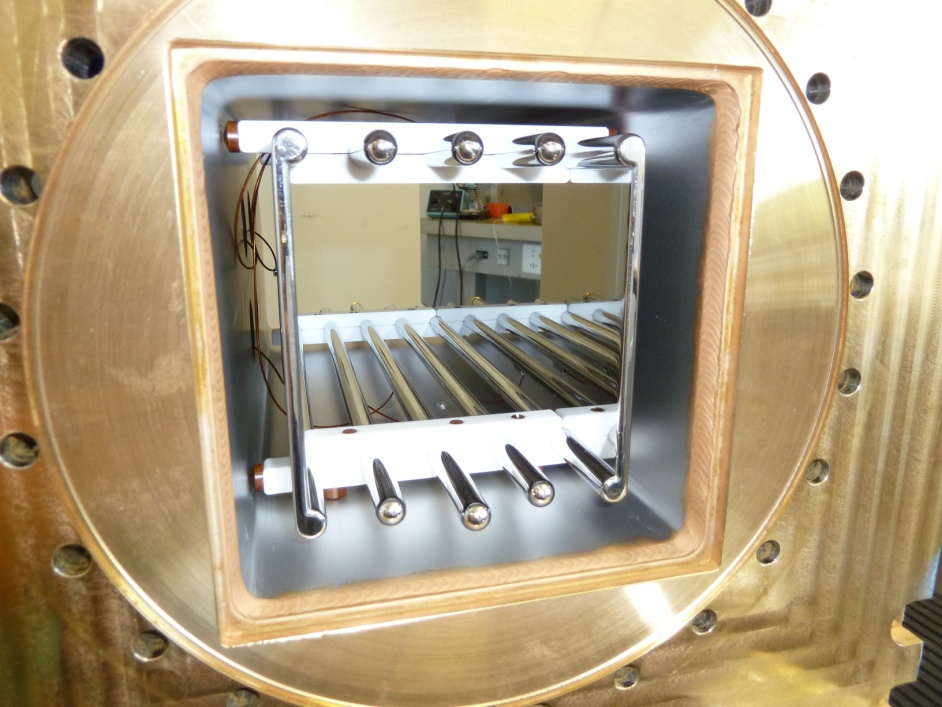 Page 8
Low Energy μ+ Beam and Setup for  LE-μSR
Muon Spin
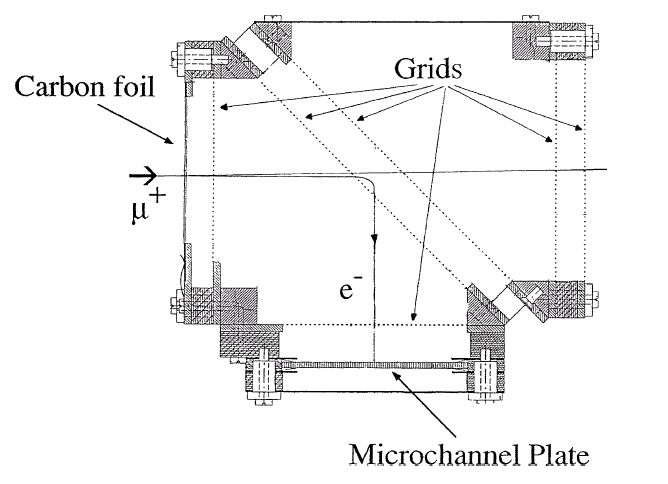 Muon Momentum
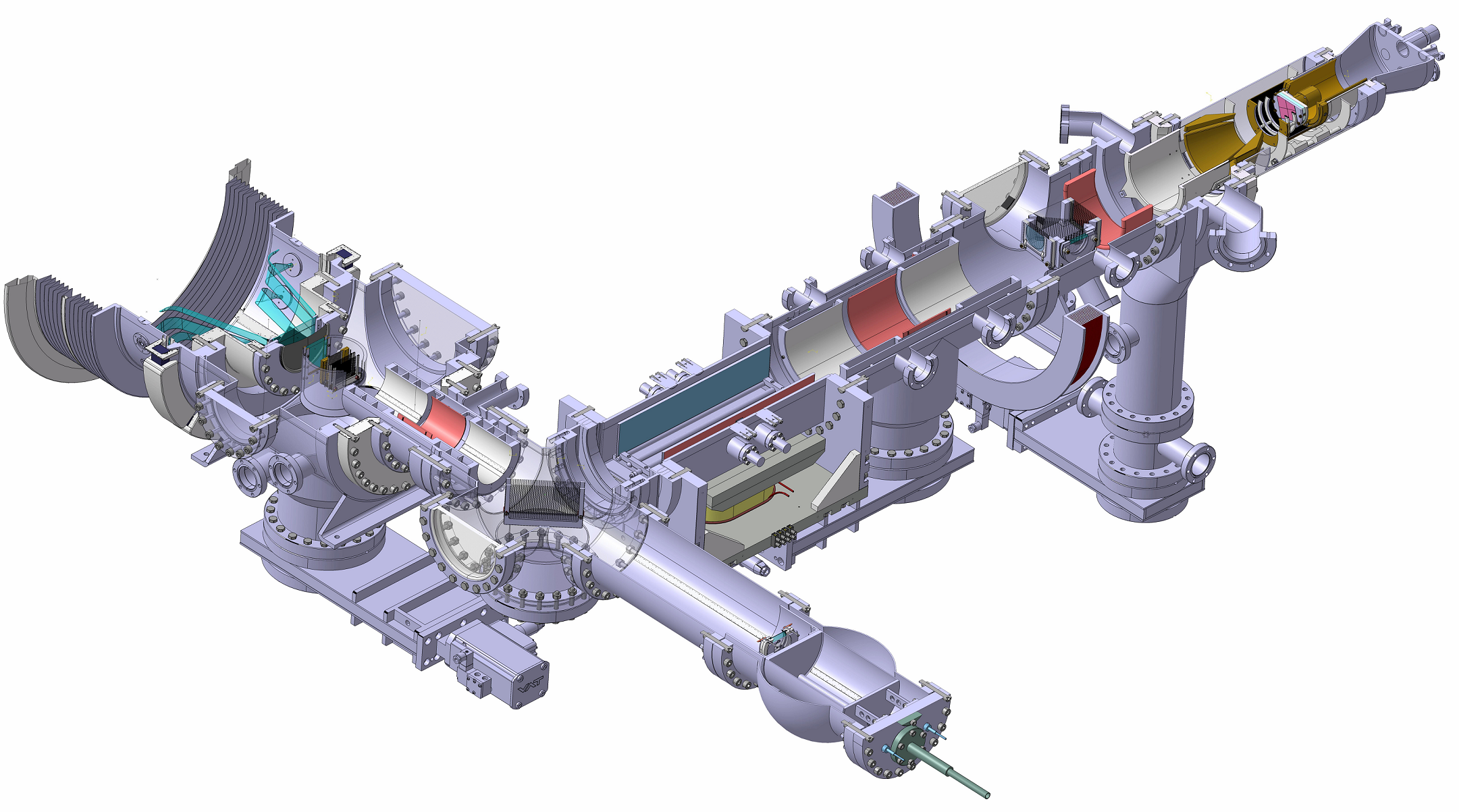 Trigger DetectororM-Counter
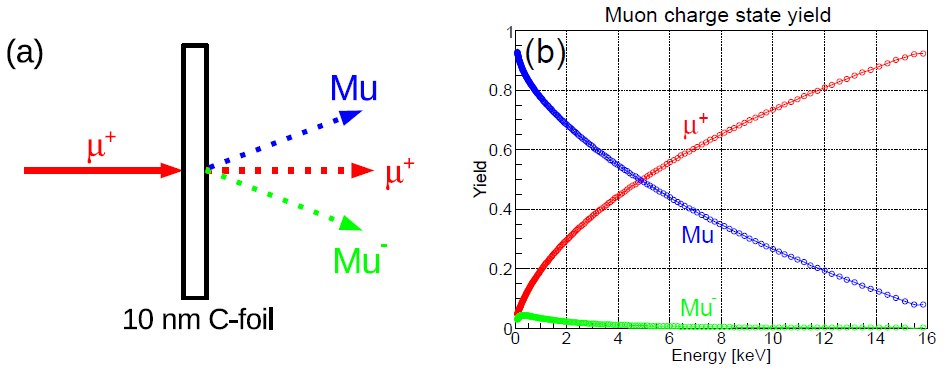 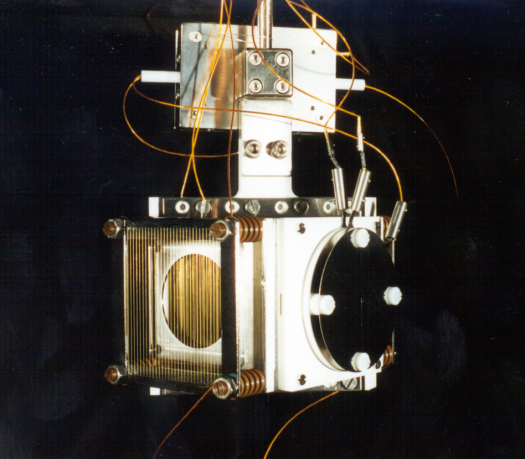 Trigger
implantation time
A. Hofer, PhD Thesis (98)K.S. Khaw, et al., JINST 10, P10025 (15).
Page 9
Low Energy μ+ Beam and Setup for  LE-μSR
Muon Spin
Muon Momentum
Sample Cryostat
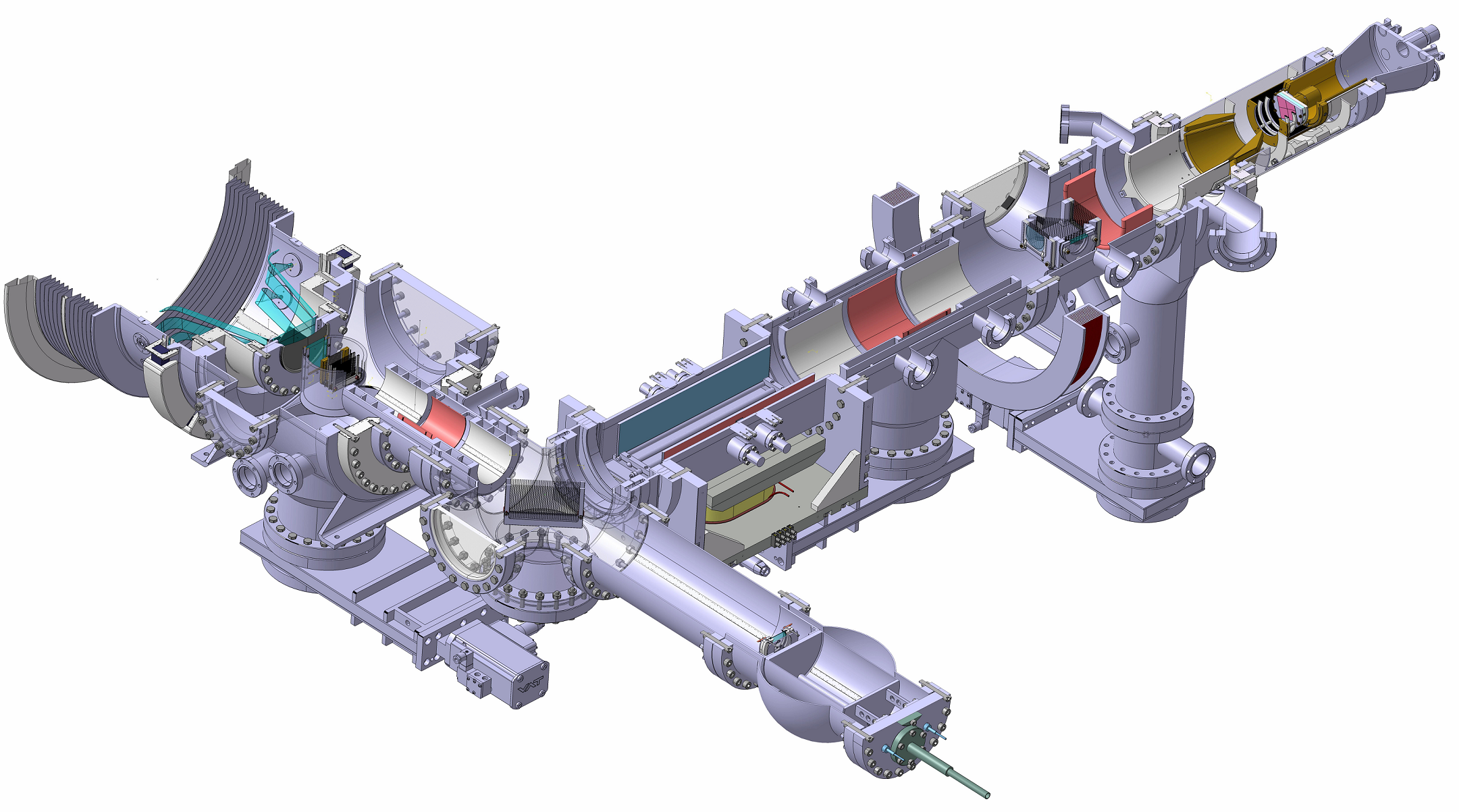 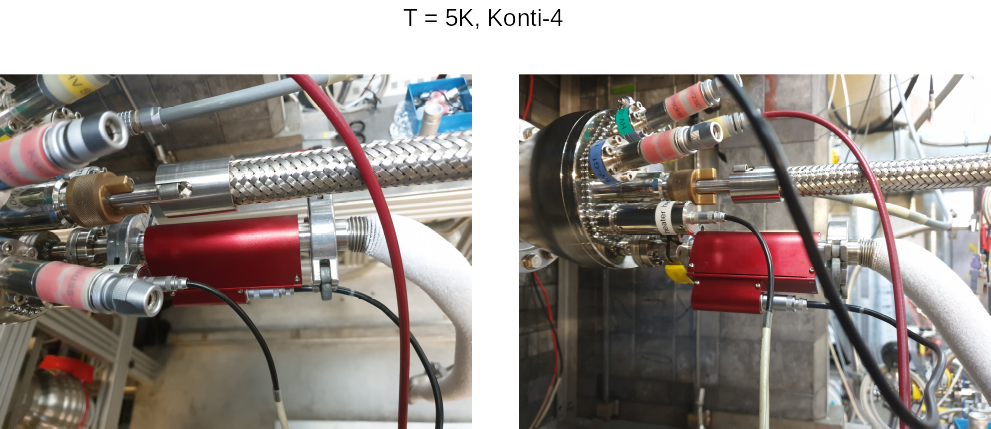 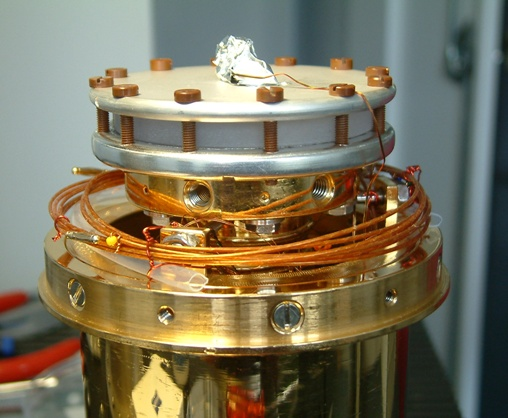 Konti flow cryostats: 4 - 320 K at sample plate
LowTemp cryostat: 2.4 - 300 K with sample plate, 2.2 - 300 K without sample plate
Furnace: -50 - 300°C (can be cooled by LN2)
Sample size: Ideally 25x25 mm2 or ∅ = 25 mm, mosaic of four pieces of 10x102mm
Page 10
Low Energy μ+ Beam and Setup for  LE-μSR
Magnets with APD Positron Spectrometer
AEW: 0-300 G
WEW: 0-0.34 T
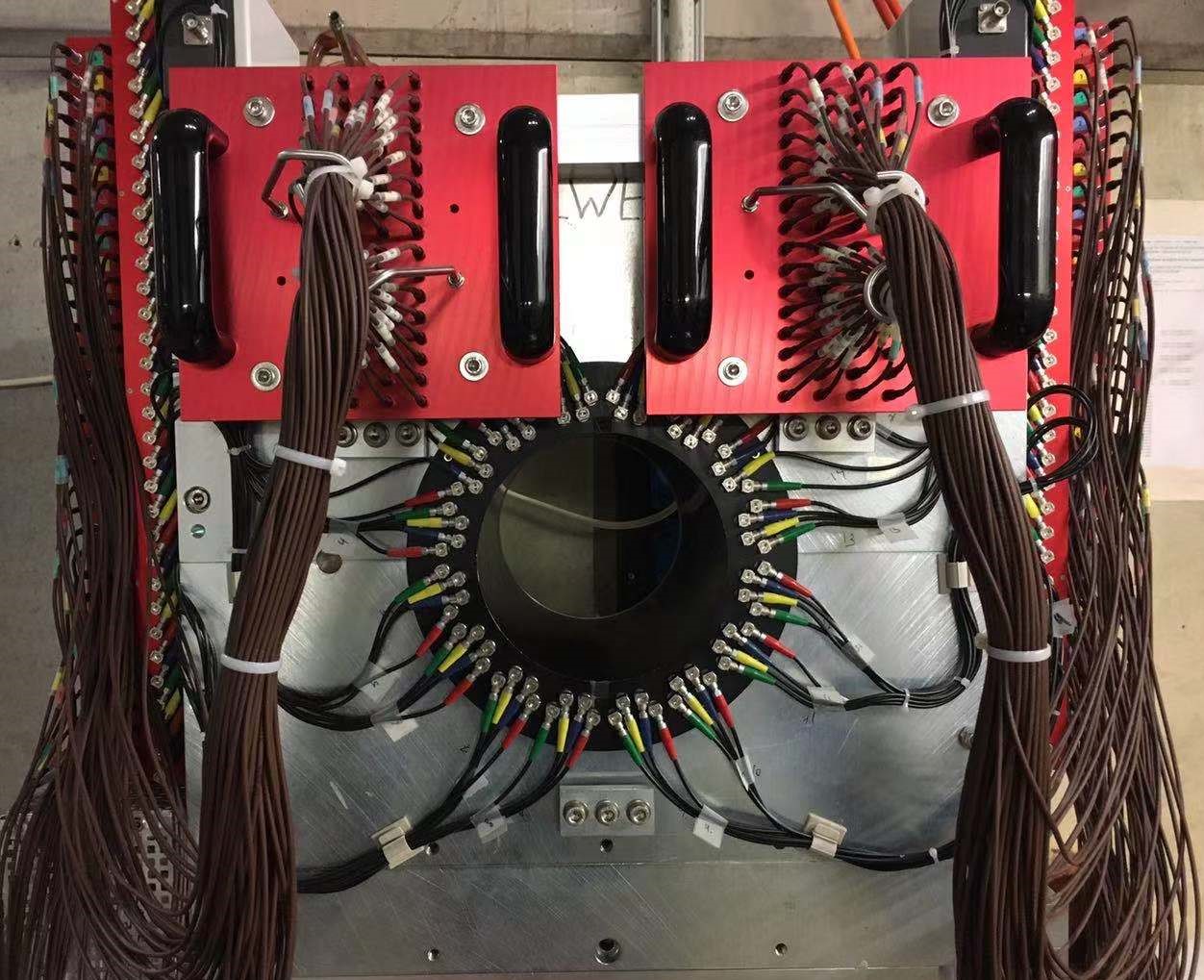 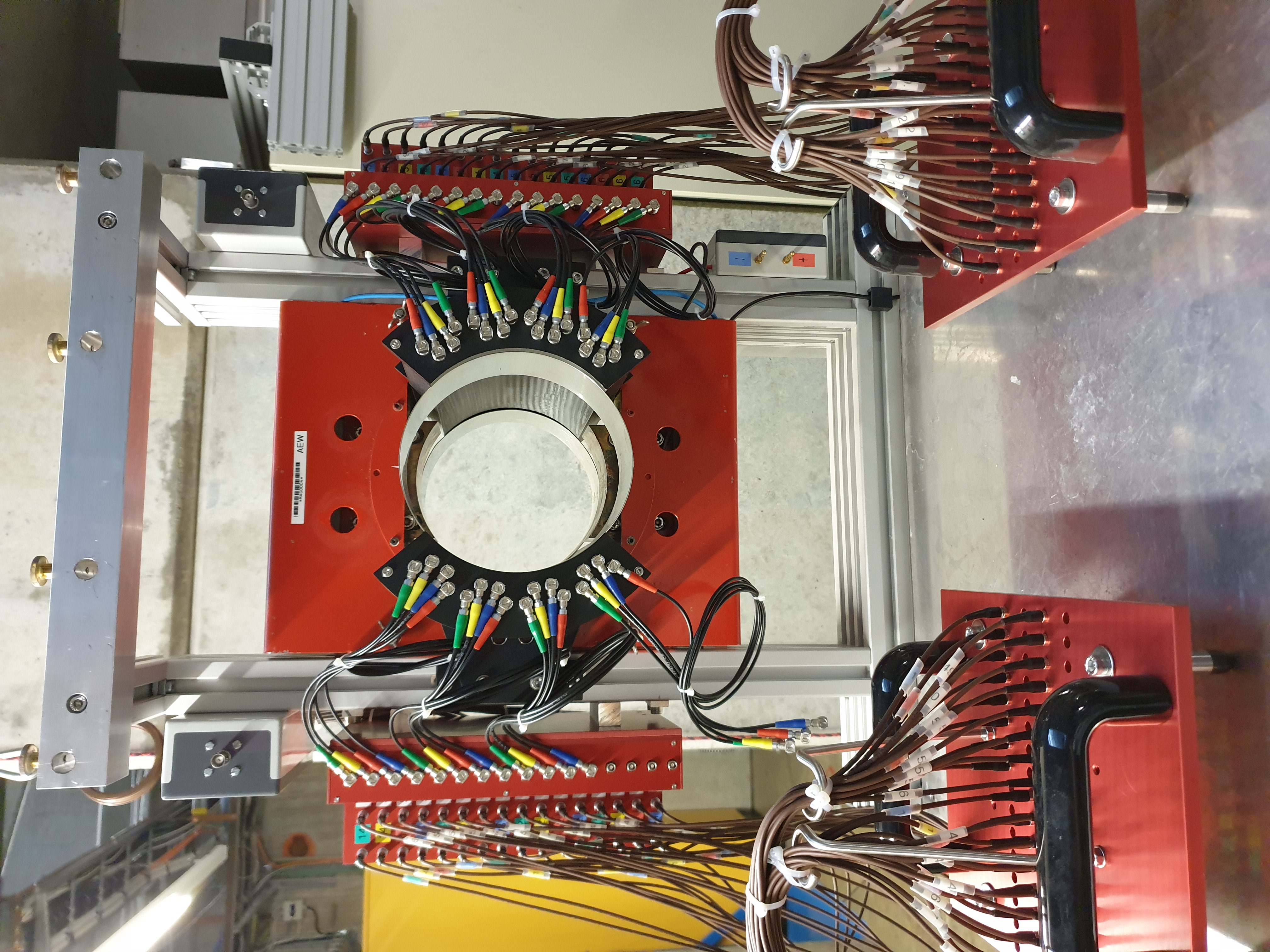 B
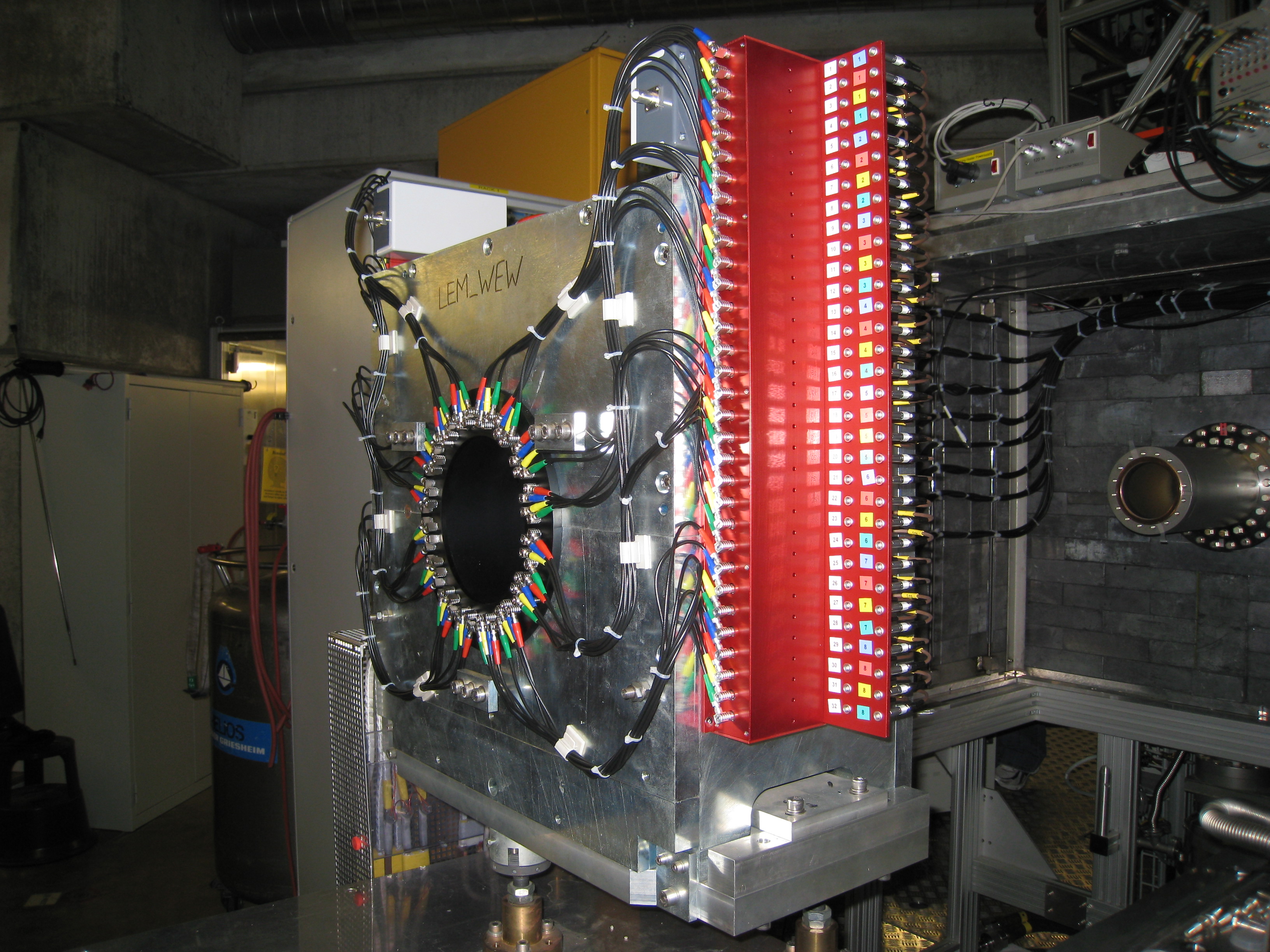 B
Page 11
Applications of Low Energy µ+ 
Selected Examples
Page 12
Semiconductors
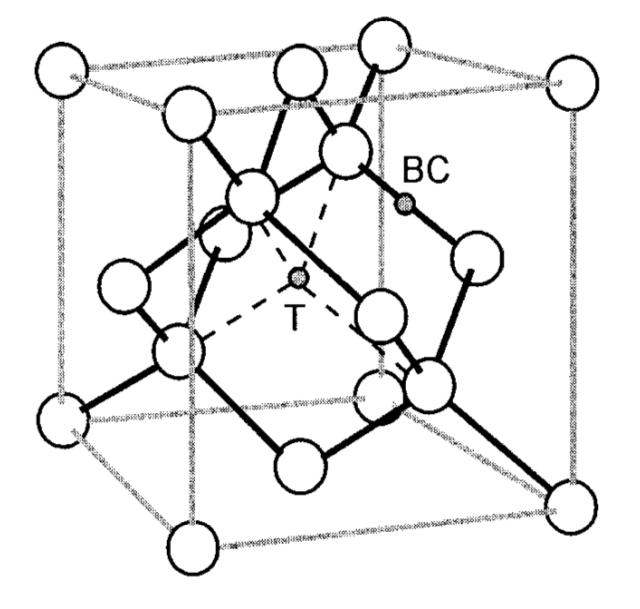 Possible muon charge states:
“bare” µ+ = Mu+ (diamagnetic)
µ+ + e- = Mu0 (paramagnetic)
µ+ + 2 e- = Mu- (diamagnetic)
Charge-Exchange Cycles
Muon sites:
Bond center (BC): MuBC(+,0)
Tetrahedral interstitial site (T): MuT(0,-)
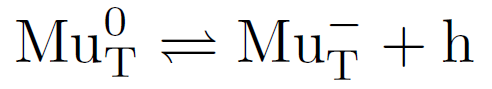 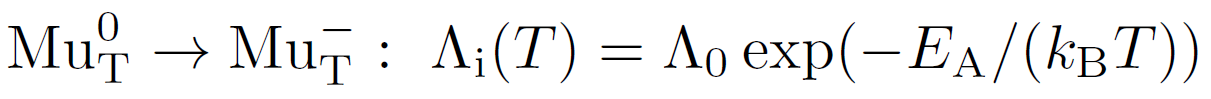 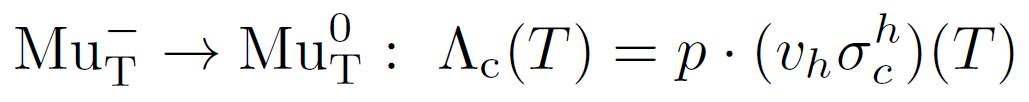 Direct Observation of Hole Carrier-Density Profiles and Their Light-Induced Manipulation at the Surface of Ge
T. Prokscha, et al. Physical Review Applied 14, 014098 (2020)
Measurements performed at T=220K:
MuBC0 fully transformed to MuBC+
MuT is used as sensor for free hole carriers.
Page 13
Magnetism
Engineering the magnetic order in epitaxially strained Sr1-xBaxMnO3 perovskite thin films
L. Maurel et al., APL Materials 7, 041117 (2019)
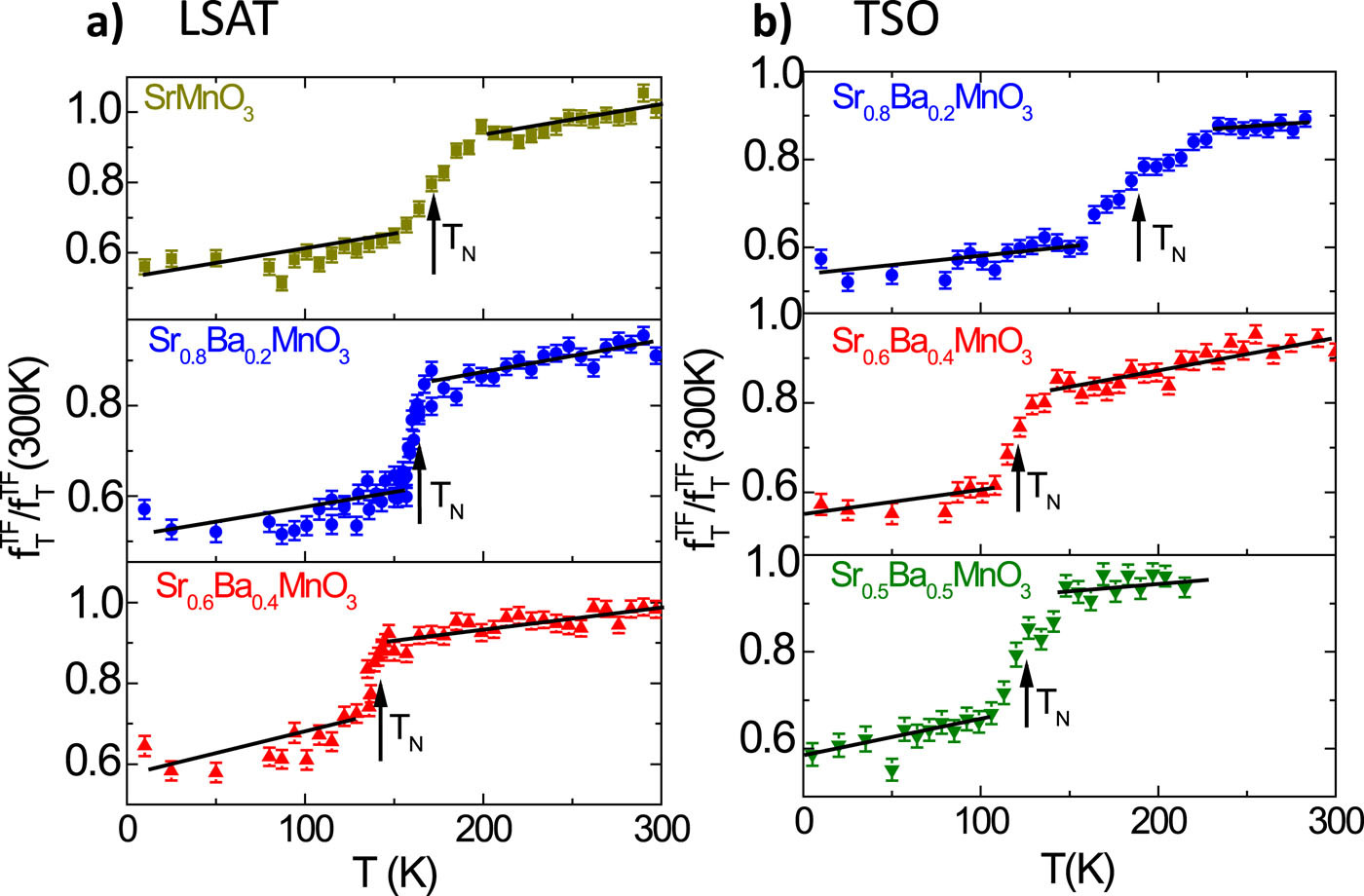 FIG. 2. Temperature dependence of the transverse fraction fTTF of the muons normalized to the fraction at 300 K, determined from wTF LE-μSR measurements for 10-nm-thick Sr1-xBaxMnO3 films on (a) LSAT and (b) TSO. The arrows indicate the magnetic order temperature (see text).
Page 14
Superconductivity
Proximity-Induced Odd-Frequency Superconductivity in a Topological Insulator
Jonas A. Krieger et al., Physical Review Letters 125, 026802 (2020)
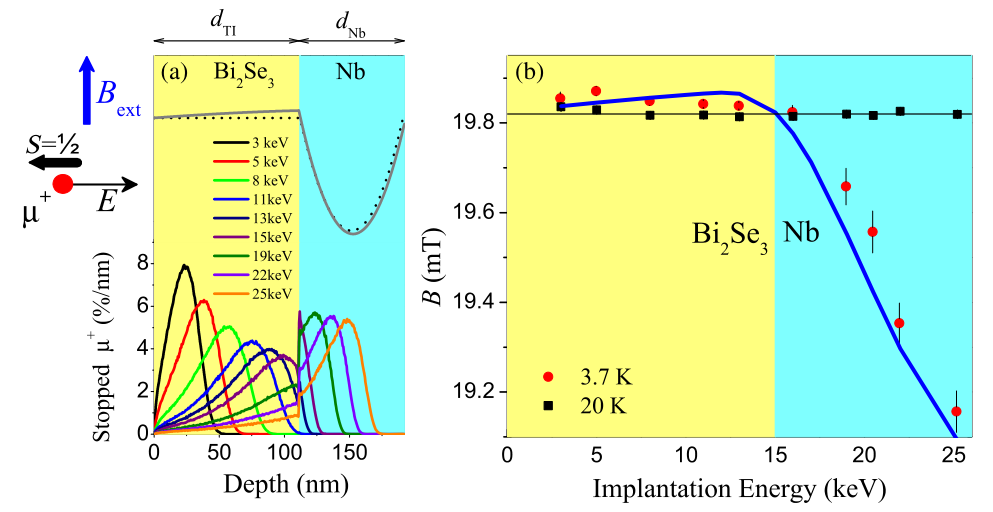 FIG. 1. (a) (top) Schematic showing the μSR geometry where the applied field is parallel to the surface and perpendicular to the muon spin and momentum directions. The lines depict the expected magnetic field depth profile due to screening of the applied field inside the heterostructure with (solid gray) and without (dotted black) proximity induced superconductivity in the Bi2Se3layer. (bottom) Calculated muon implantation profiles at different implantation energies using Trim.SP [25]. (b) Measured local mean field as a function of implantation energy above (black squares) and below (red circles) the superconducting transition temperature. The black horizontal line represents the applied field value, Bext, and the blue line is a fit to the theoretical model.
Page 15
More LE-μSR applications
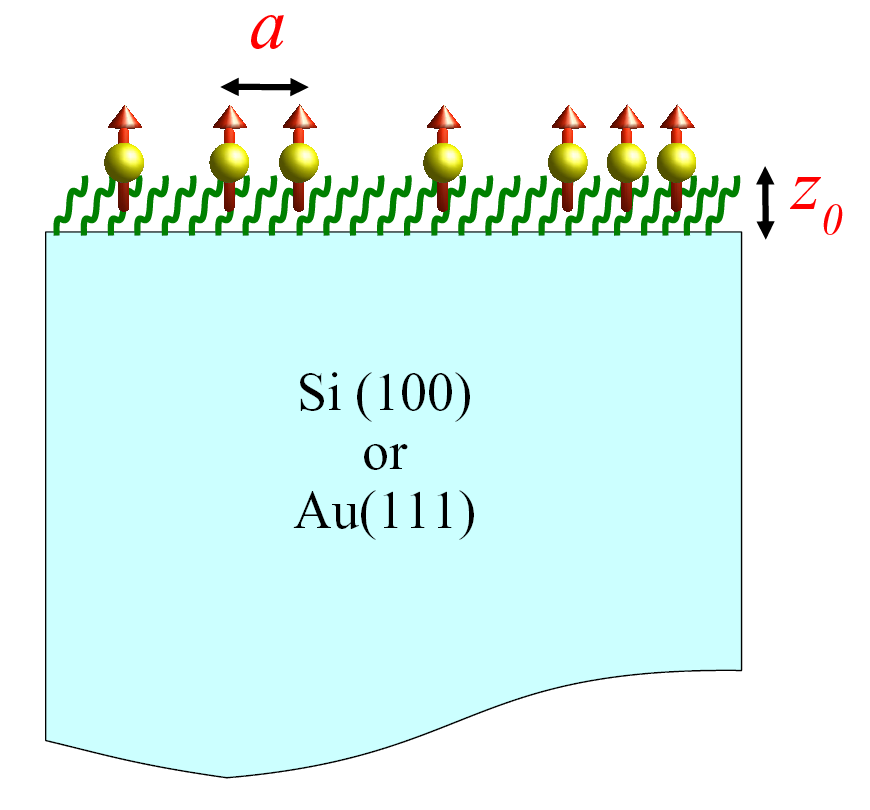 Magnetic properties of thin films and monolayers of single molecule magnets
Surface dynamics of polymers
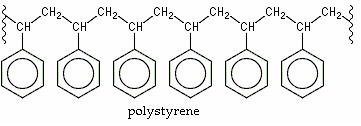 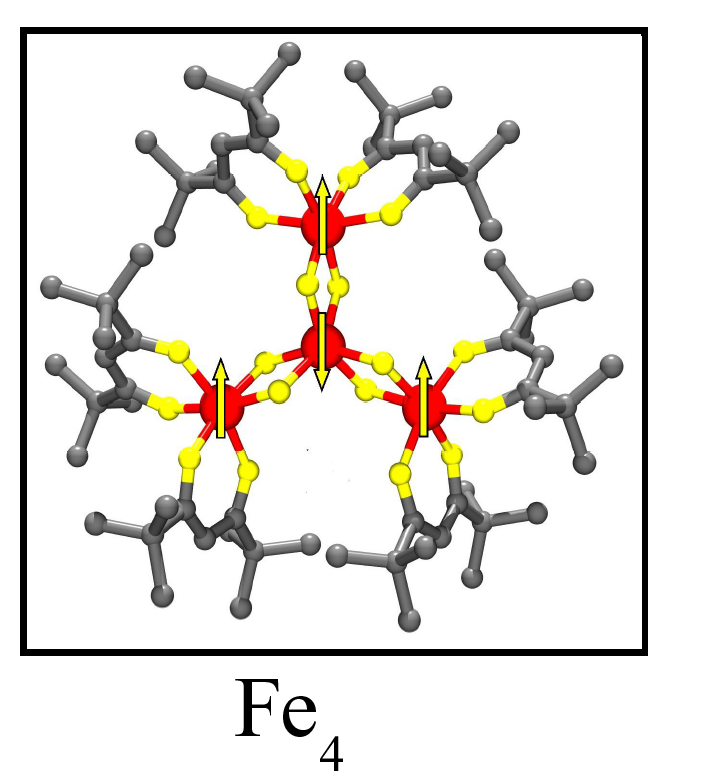 Topological Insulators, combination with ARPES
Formation of hydrogen impurities in semiconductors at low energies
http://www.psi.ch/en/low-energy-muons/lem-publications
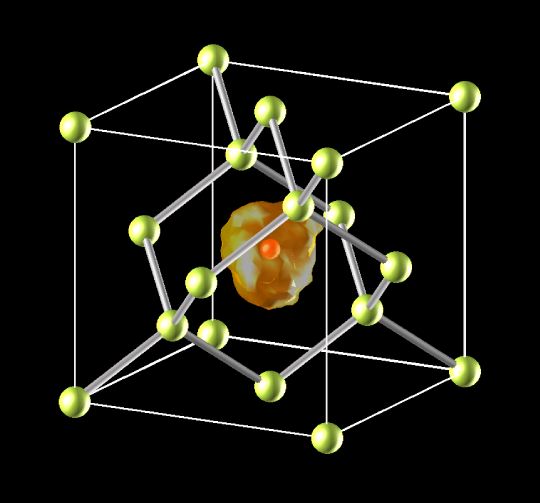 Superconductivity and Magnetism in LCO/LSCO Superlattices
Photo-induced effects in semiconductors
TN
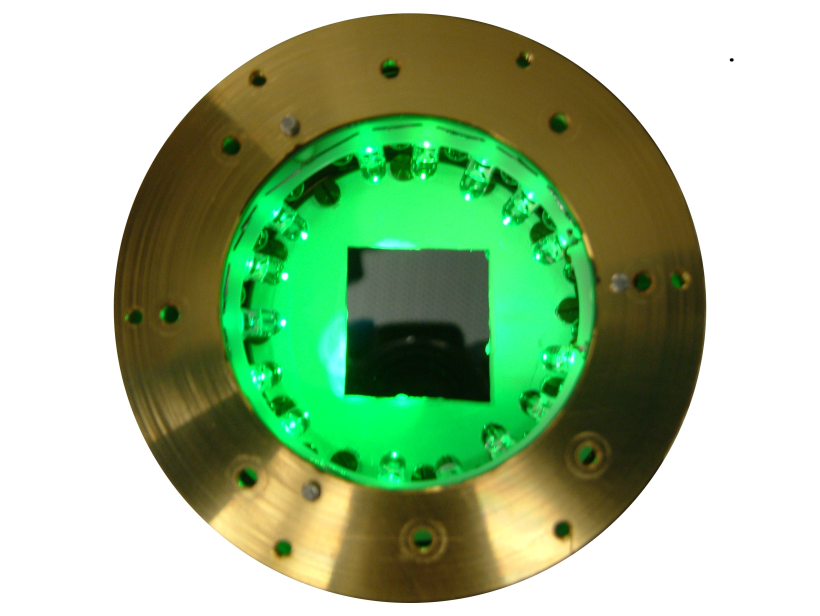 Proximity effects in normal/superconducting/magnetic heterostructures
Tc
doping
Superfluid density in high and low Tc heterostructures, superconduc-tivity and magnetism in electron-doped cuprates
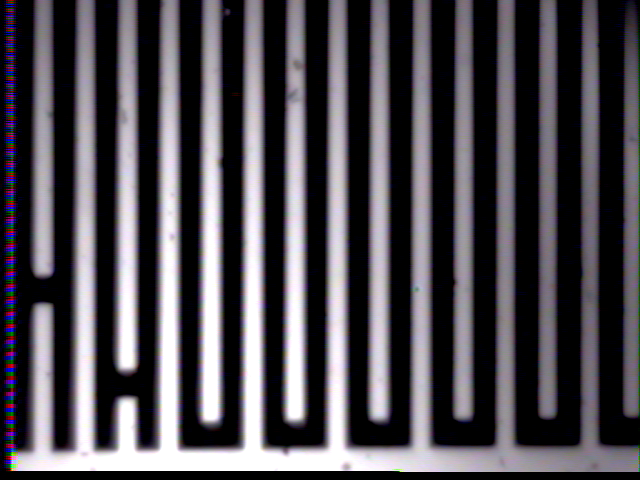 Current effects on magnetism and superconductivity in a thin LSCuO wire
300μ
Strain effects on magnetic transition in multi-ferroics
Page 16
Particle Physics
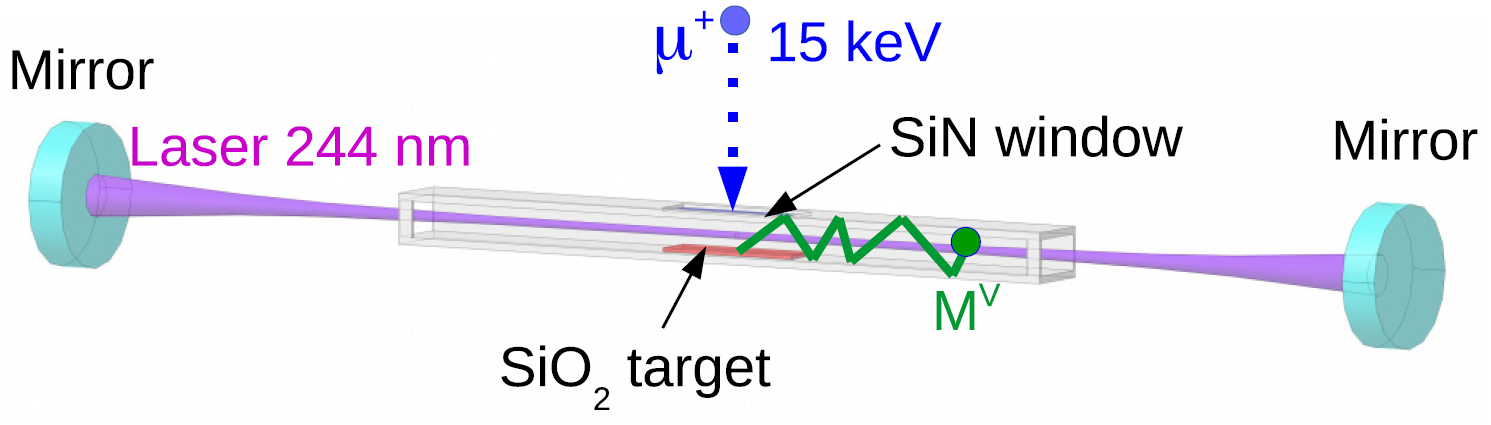 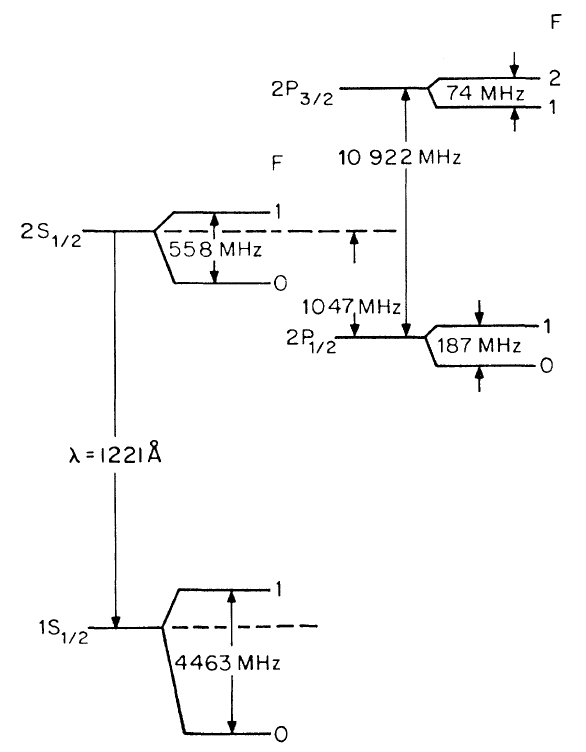 Atomic Muonium is an ideal system in which to study bound state QED free of finite-size effects and in which hadronic corrections are strongly suppressed compared to hydrogen.
The Muonium 1s-2s transition offers a cleandetermination of the muon mass, which in turnis required for a precise interpretation of (g-2) and to determine the weak interaction Fermi coupling constant GF, and others.
A. Antognini, et al. PRL 108, 143401 (12).
K.S. Khaw, et al. PRA 94, 022716 (16).
Page 17
Particle Physics
Intense beam of metastable Muonium
G. Janka et al., Eur. Phys. J. C 80, 804 (2020).
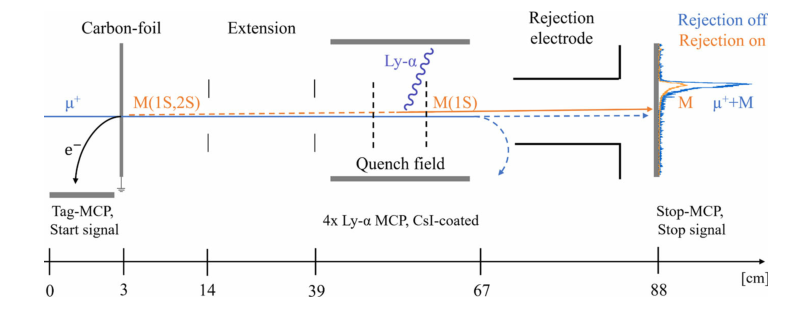 Fig. 1 The experimental setup installed at the end of the LEM beamline, lengths at the bottom are not to scale. To the right there is an example of the time distribution of particles reaching the Stop-MCP in coincidence with the Tag-MCP . The paths of M and μ+ are not parallel for visualization reasons
Page 18
Improvements of Low Energy µ+ Beam
Page 19
Limitation
The insufficient low-energy muon rate at the sample:
Study of subtle proximity effects in magnetic/superconducting heterostructure samples are restricted due to limited statistical precision.
Study of hydrogen-like muonium states in semiconductors needs high statistics to observe the muonium precession frequencies. 
Essential for all experiments requiring high statistical precision.

The large beam spot size at the sample:
About 80% of the muons stop in an area of 20×20 mm2, and only 40-50% in 10×10 mm2, due to the large phase space of the muon beam. Measurements on 55 mm2 sized samples are currently not possible because of the <10% fraction of the beam stopping in this small area, making the signal-to-background ratio unacceptably low.
Page 20
Improvements
Low-energy muon rate
A new target E
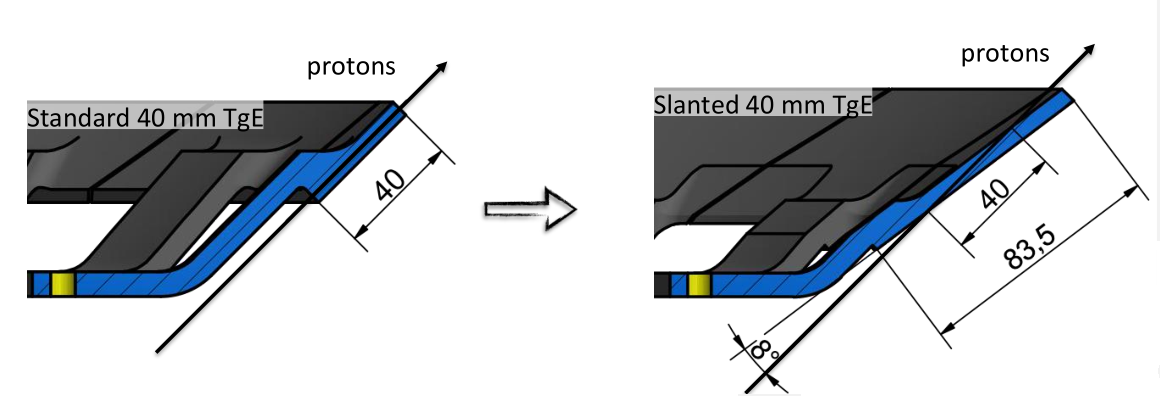 30-40 %     for μE4
2. To replace the last triplet by a solenoid
Page 21
Improvements
Beam spot size
Collimator
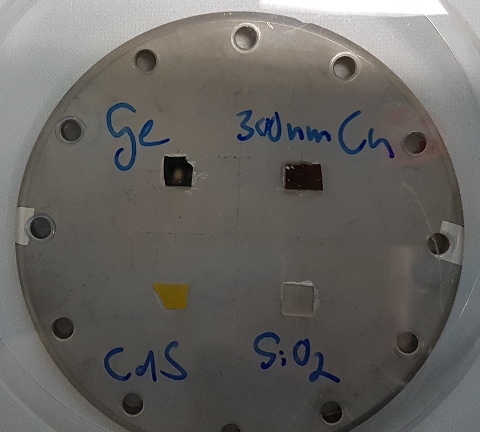 1-cm collimator

55 mm2 Fraction:

< 10 %          30-40%
Page 22
Improvements
Beam spot size
Collimator
1.5-cm collimator
Sample: 10x5 mm2
Page 23
Acknowledgments
LEM-Team:	Thomas Prokscha (Head)	Zaher Salman	Andreas Suter	Hans-Peter Weber (Technician)
                 Andrin Doll (Postdoc)                 Xiaojie Ni (Postdoc)
                 Maria Inès Mendes Martins (PhD student from 10.2020)
                 Luping Zhou (Guest PhD student, 09.2019-09.2020)
                 Jonas A. Krieger (PhD student, graduated 07.2020)
Page 24
Proton Accelerator (Overview)
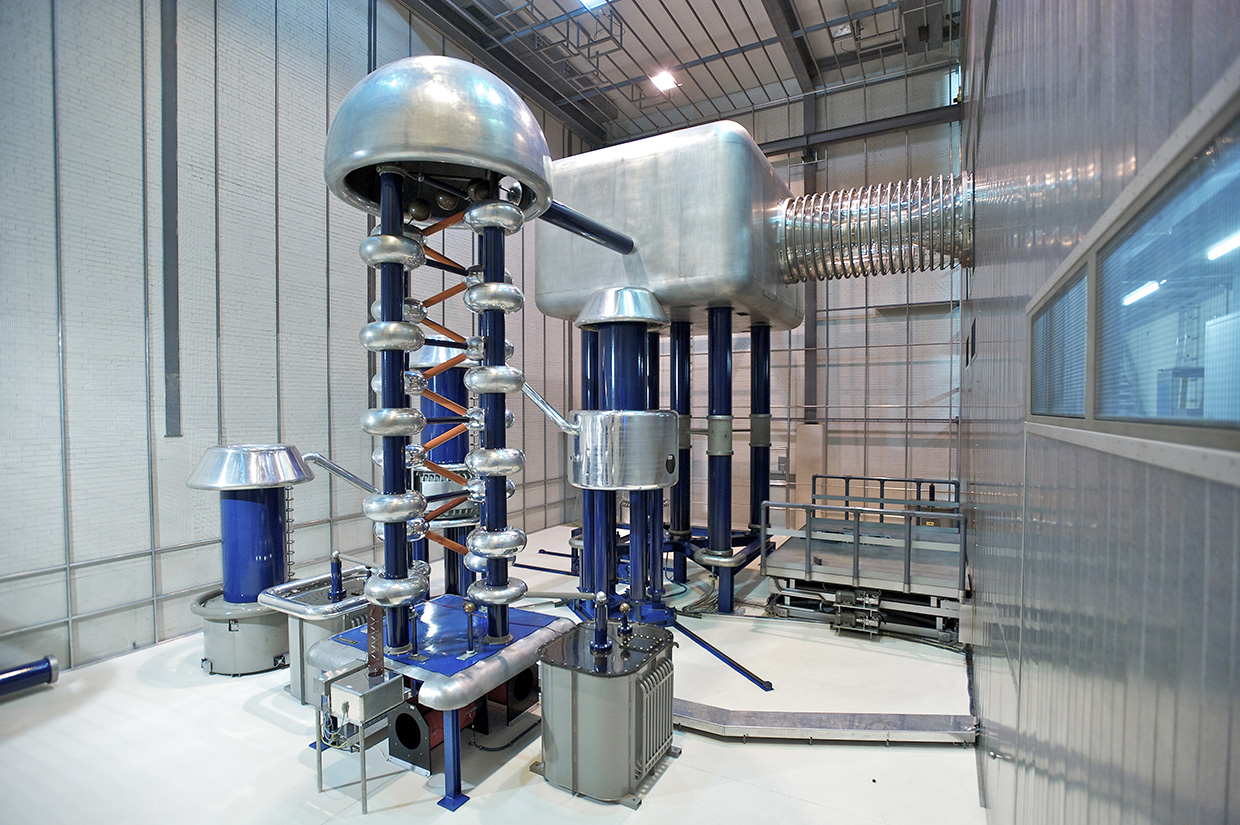 Cockcroft-Walton
A proton energy of 870 keV is obtainedfrom the 60 keV extraction voltage at the ion source and the 810 keV DC acceleration of the Cockcroft-Walton accelerator
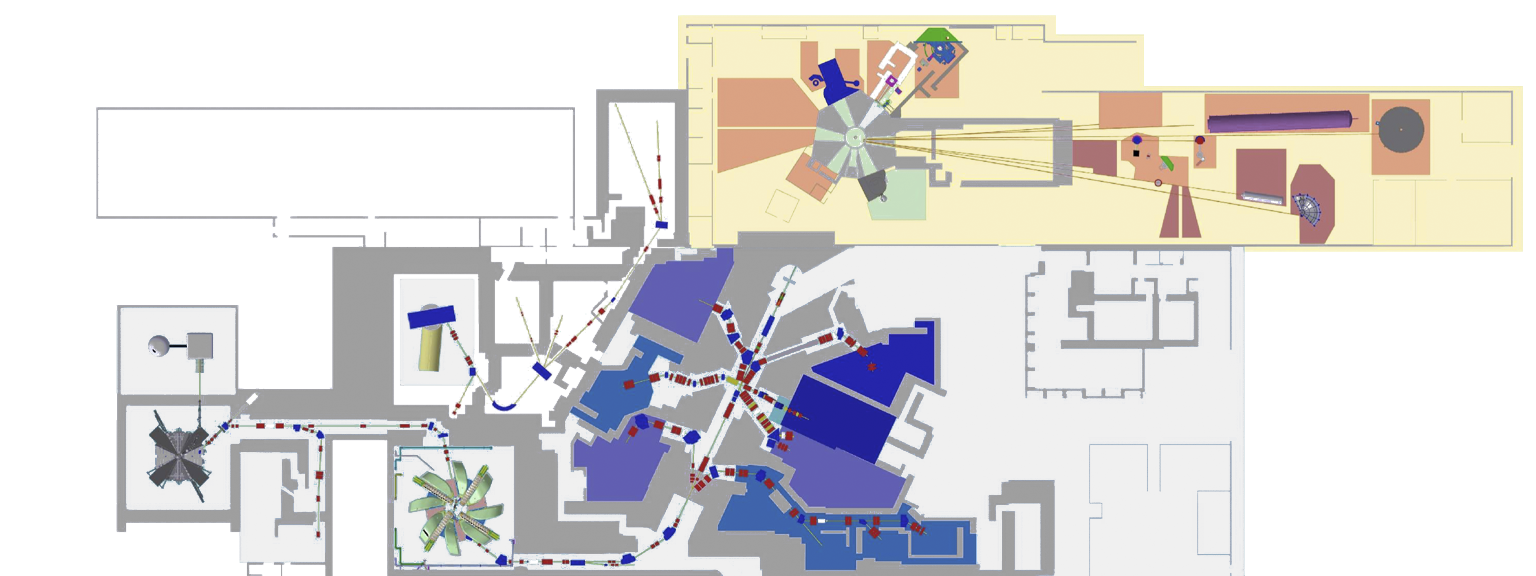 Page 25
Proton Accelerator (Overview)
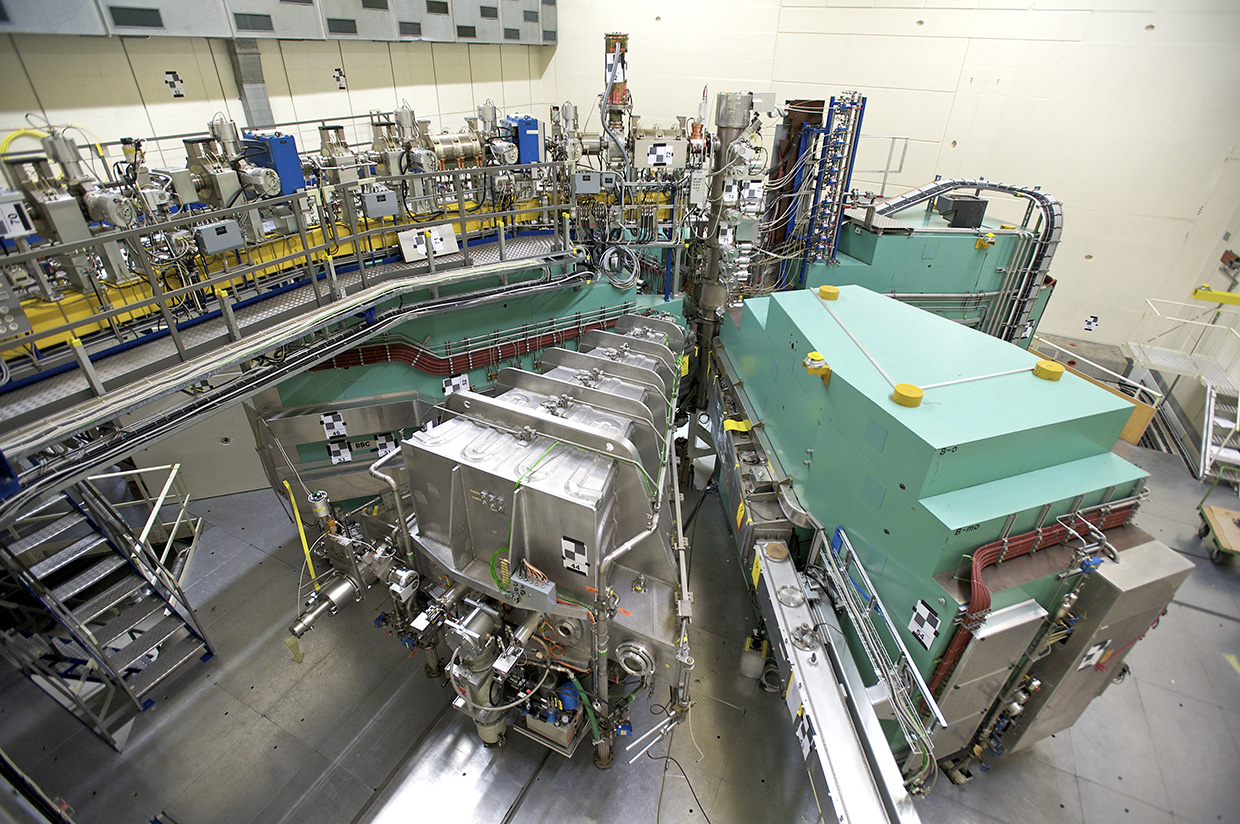 Injektor 2 (1st Cyclotron)
Injection Energy	870 keV (4.3% of light speed)
Extraction Energy	72 MeV (37.1% of light speed)
Energy spread (FWHM)	ca. 0.2 %
Beam Emittance	ca. 2 pi mm x mrad
Beam Current		2.5 mA DC
Accelerator Frequency	50.63 MHz
Time Between Pulses	19.75 ns
Bunch Width		ca. 0.3 ns
Magneticfield (Stiffness T x m, middle)	0.36 (1.25, 0.33 T)
Mass of Sektor Magnets	4 x 180.000 kg
Radius at Injection	400 mm
Radius at Extraction	3500 mm
Mass of Resonators	3 x 5.000 kg + 1 x 3.000 kg
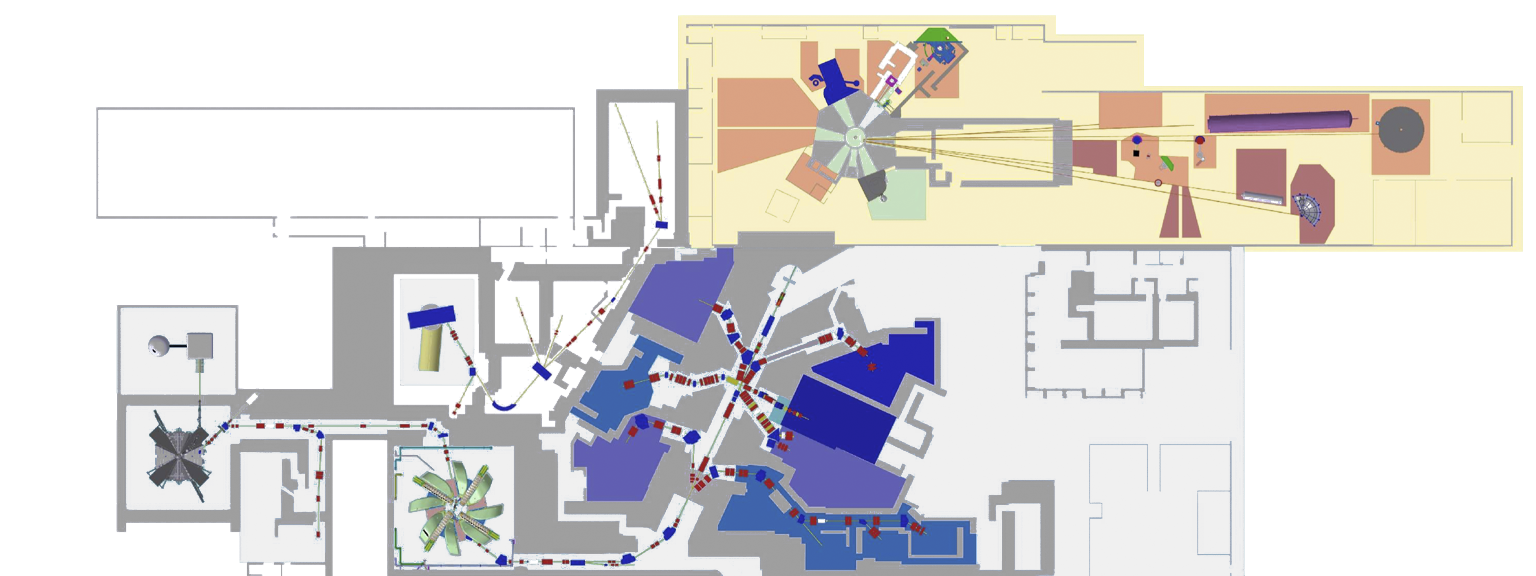 Page 26
Proton Accelerator (Overview)
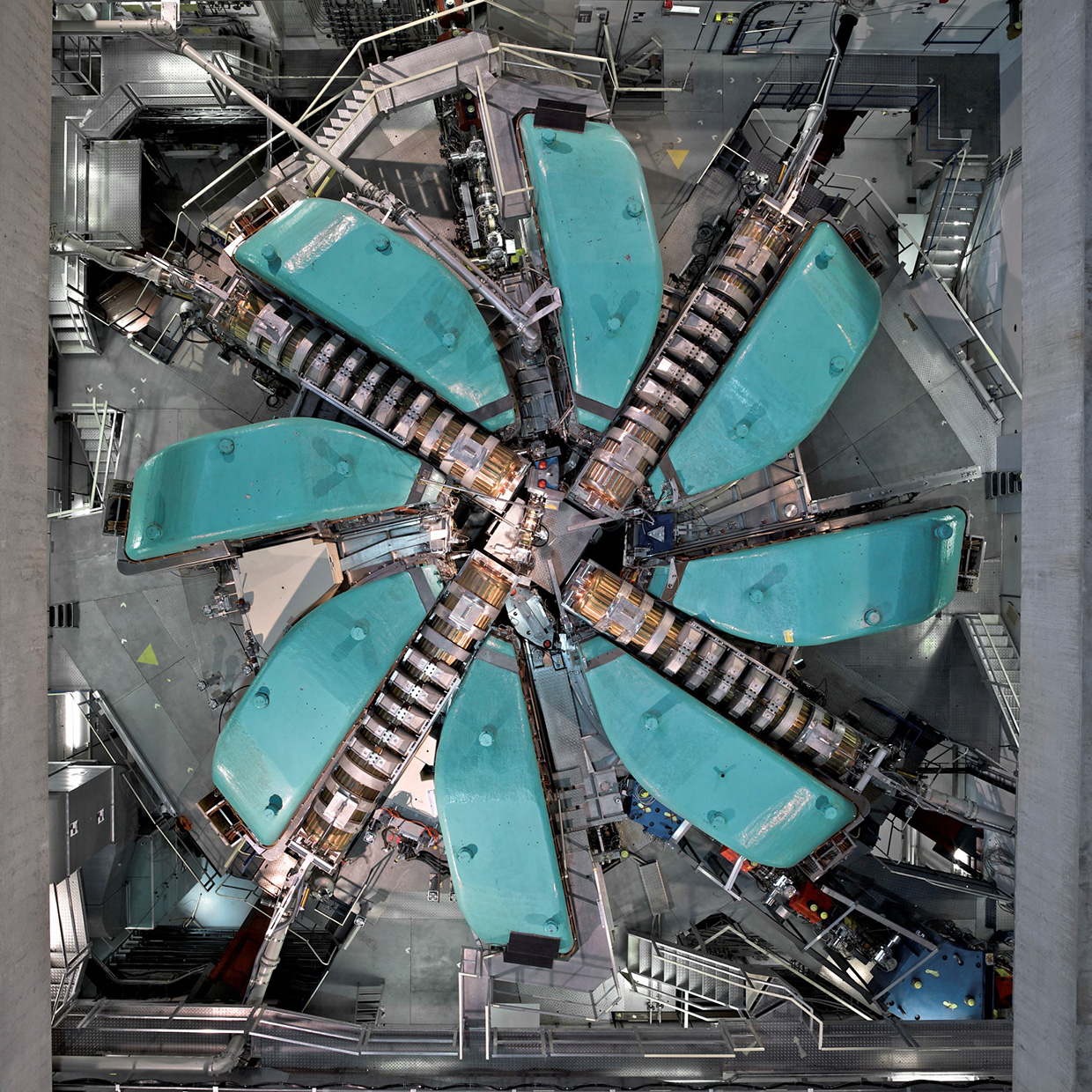 Main Cyclotron
Injection Energy	72 MeV
Extraction Energy	590 MeV
Extraction Momentum	1.2 Gev/c
Energy spread (FWHM)	ca. 0.2 %
Beam Emittance	ca. 2 pi mm x mrad
Beam Current		2.2 mA DC
Accelerator Frequency	50.63 MHz
Time Between Pulses	19.75 ns
Bunch Width		ca. 0.3 ns
Extraction Losses	ca. 0.03 %
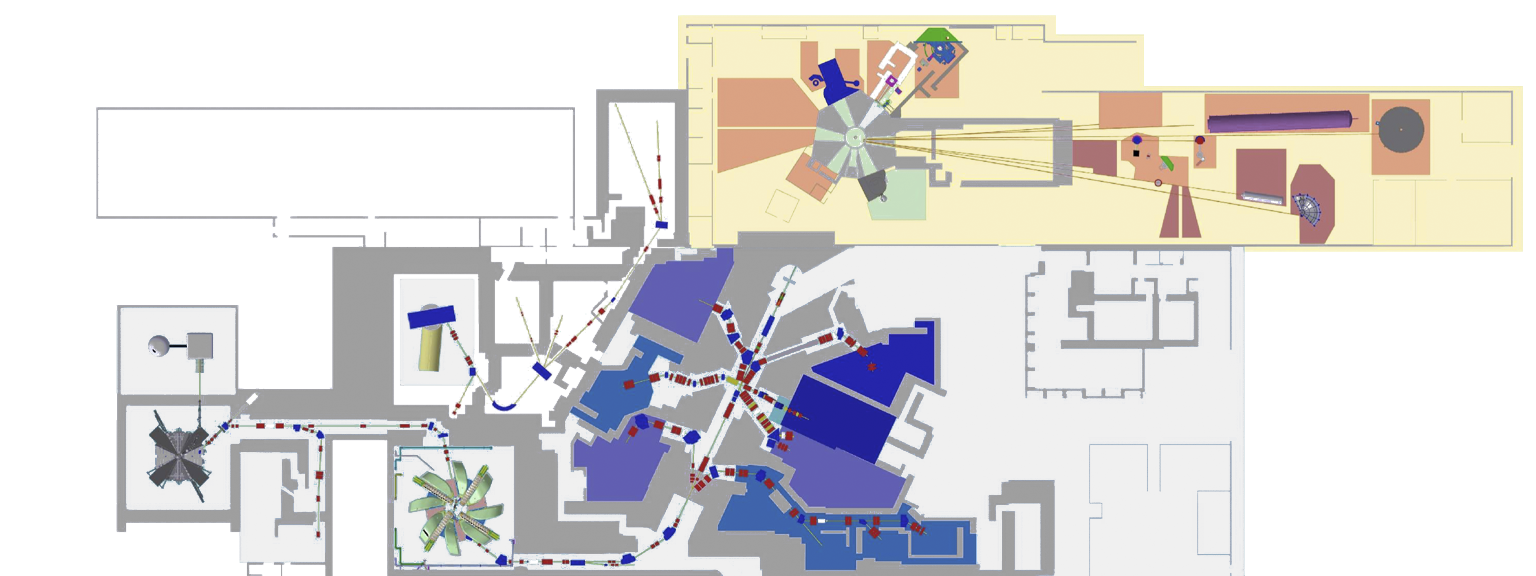 Page 27
Beam Power of Accelerators World Wide
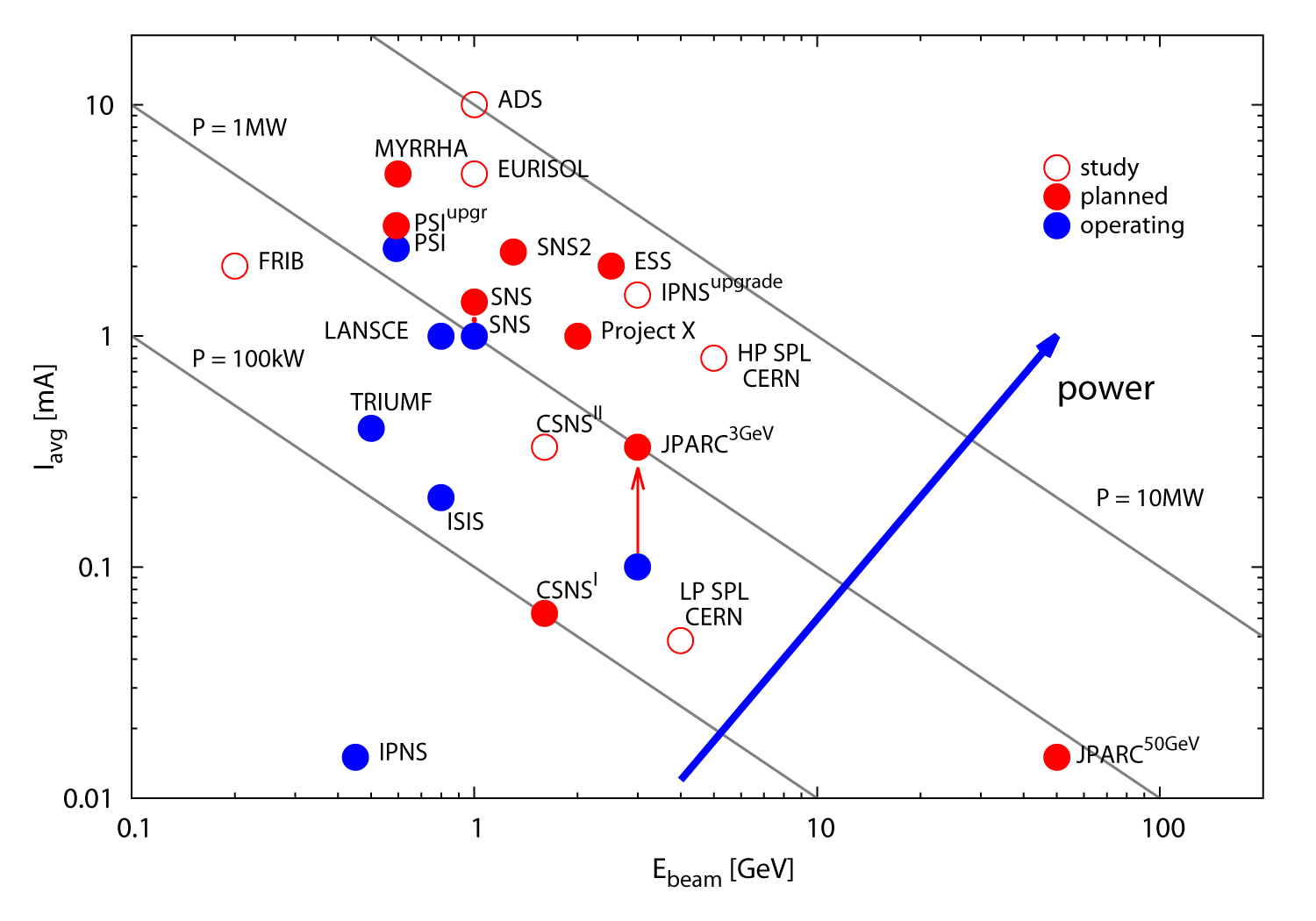 from M.Seidel, GFA, PSI
Page 28
Proton Accelerator (Overview)
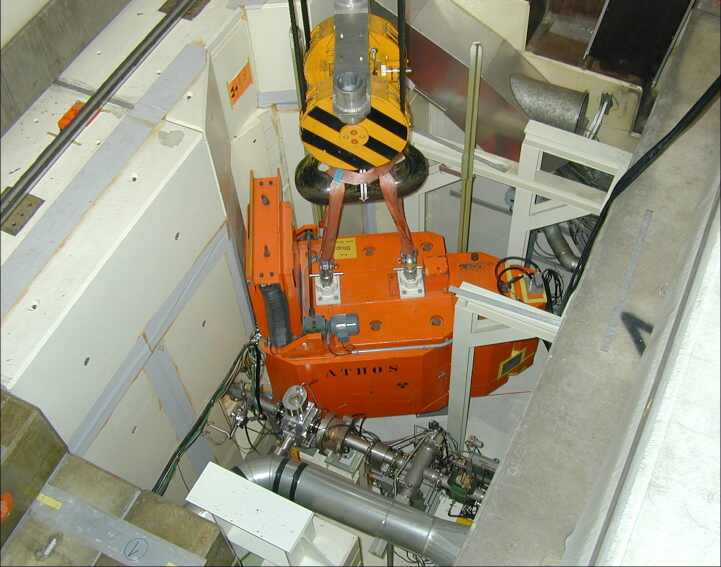 Muon Source (Target M)
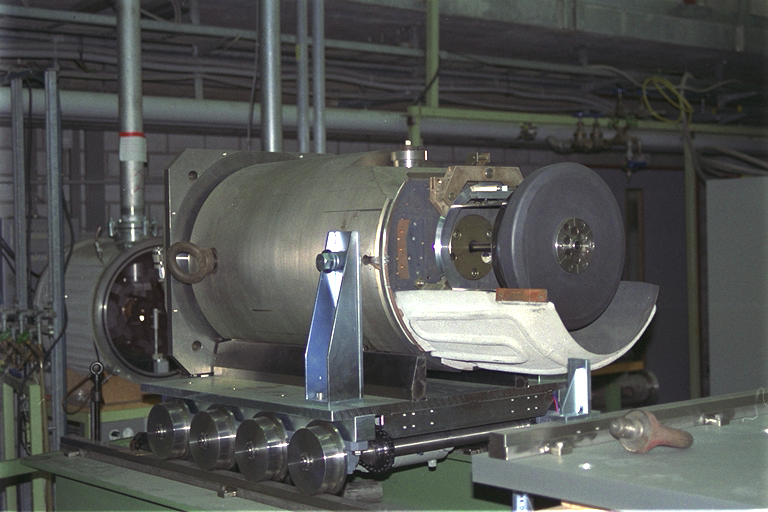 .
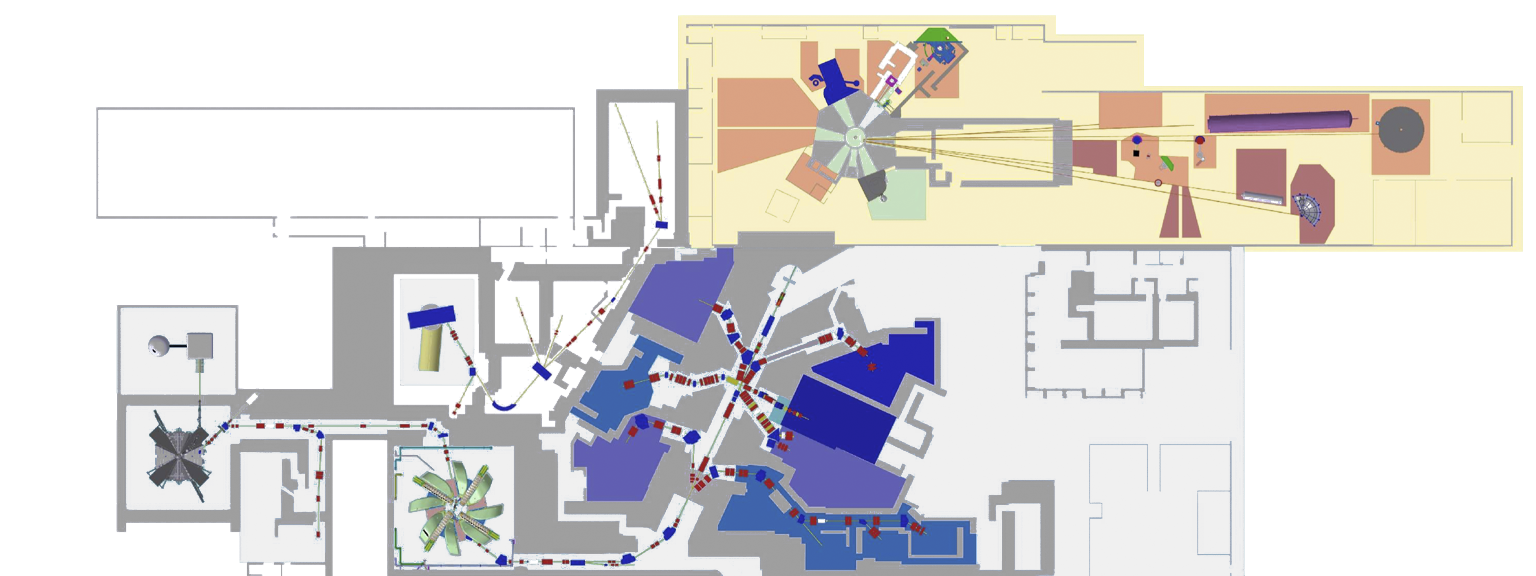 Page 29
Proton Accelerator (Overview)
Muon Source (Target E)
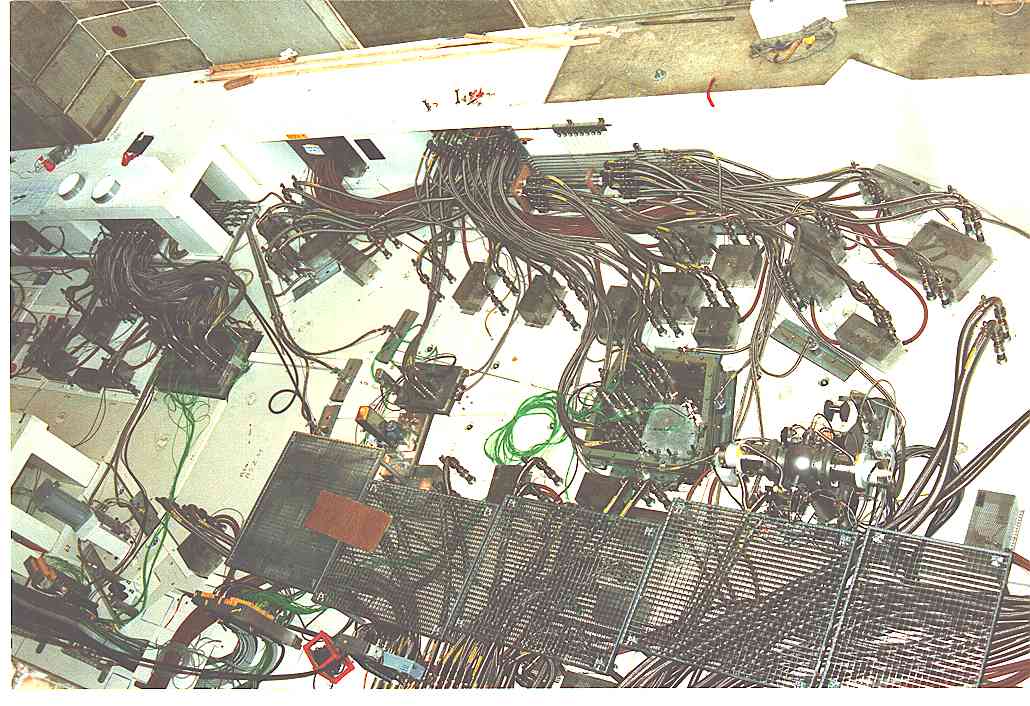 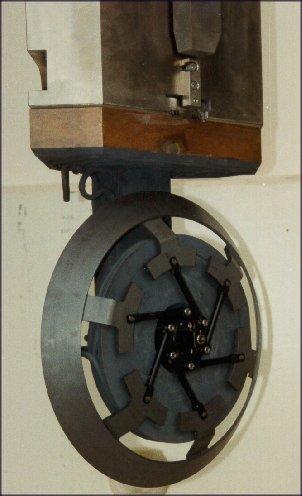 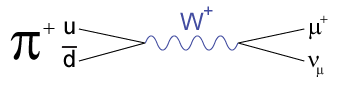 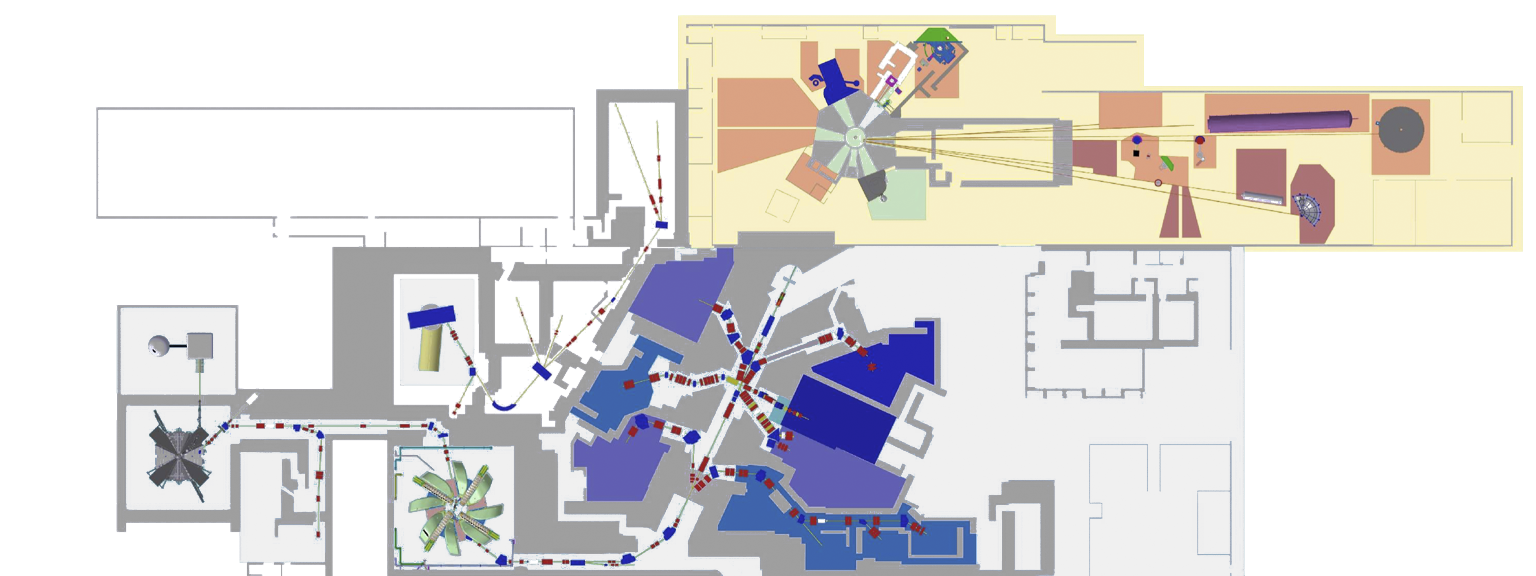 Page 30
Proton Accelerator (Overview)
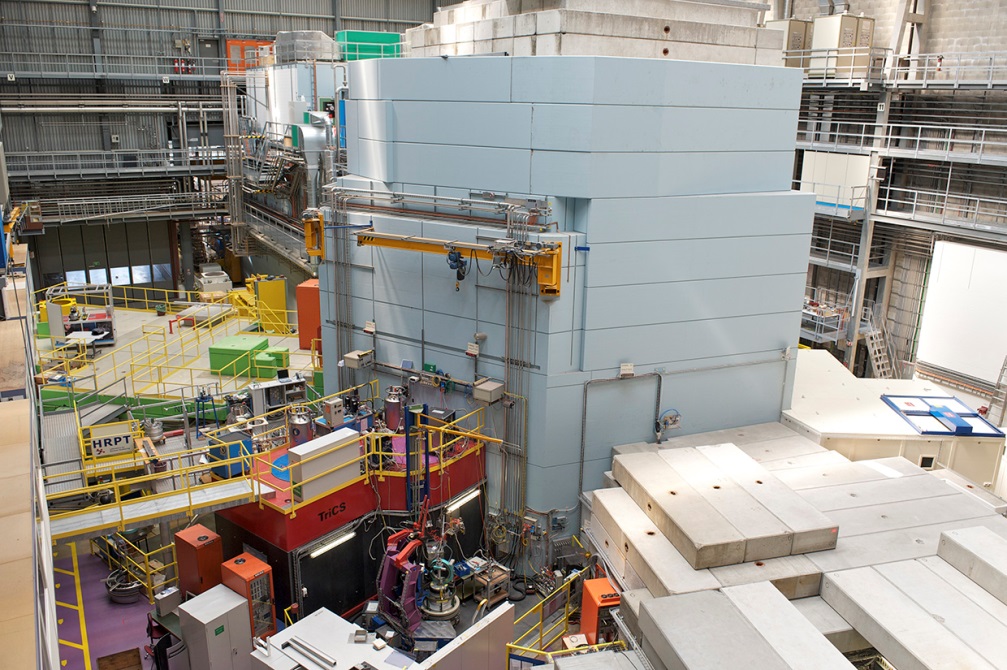 Neutron Spalation Source (SINQ)
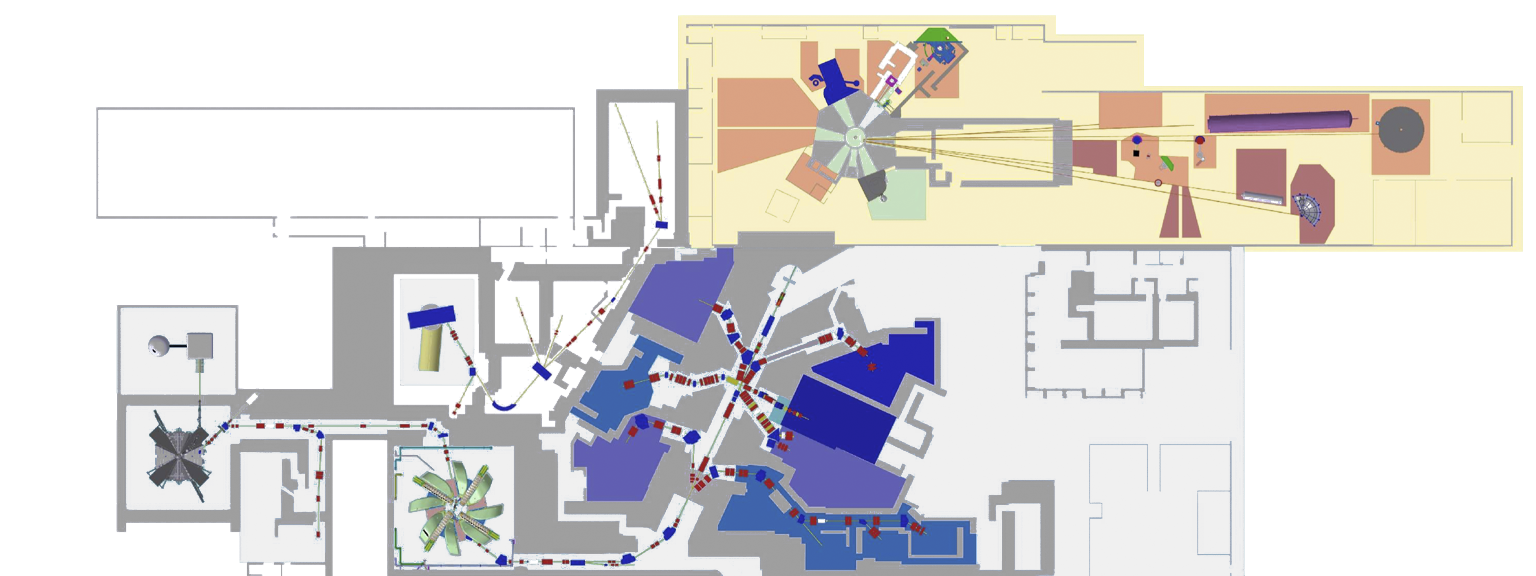 Page 31
Generation of Thermal μ+ at a Pulsed Muon BeamJ-PARC (RIKEN-RAL)
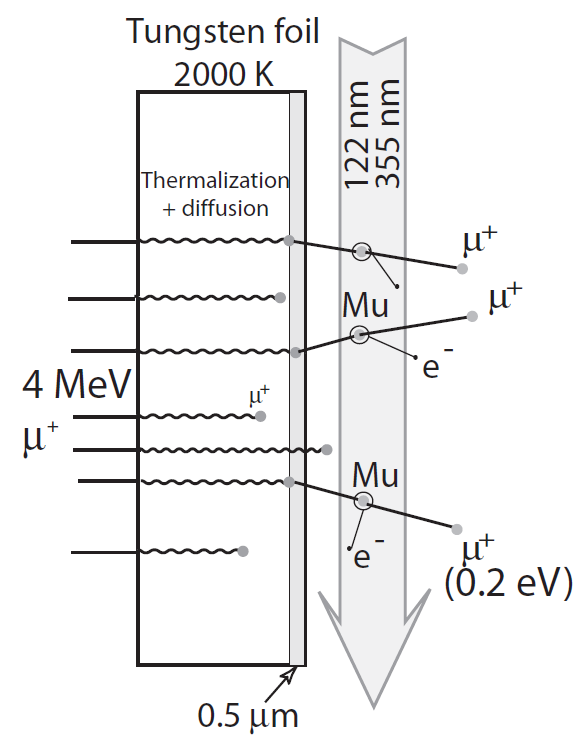 Mu
Mu
Mu
K. Nagamine, et al., PRL 74, 4811 (1995).P. Bakule, et al.,  Nucl. Instr Meth. B 266, 335 (2008).
Page 32
Generation of Thermal μ+ at a Pulsed Muon BeamJ-PARC (RIKEN-RAL)
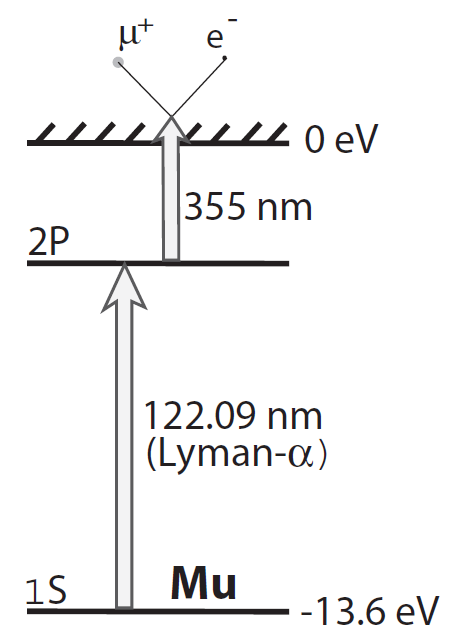 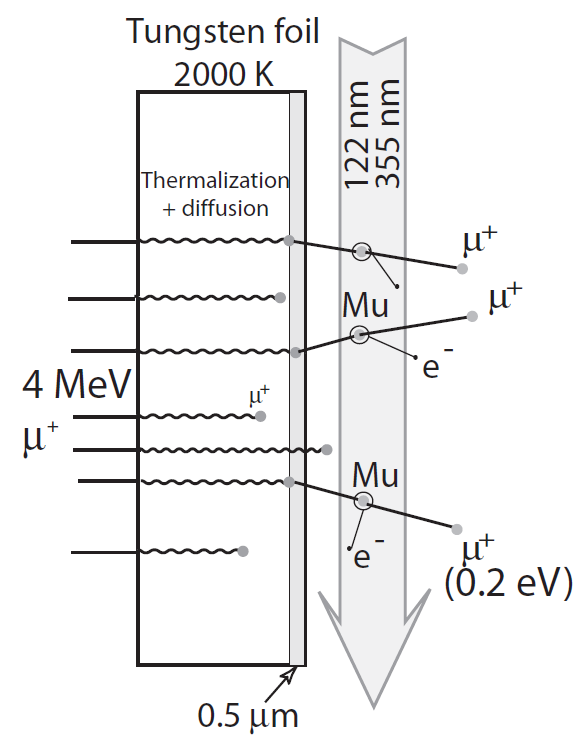 Advantage: 
high LE-µ+ yield
Disadvantage:
Only ½ of the asymmetry
Tricky Laser system
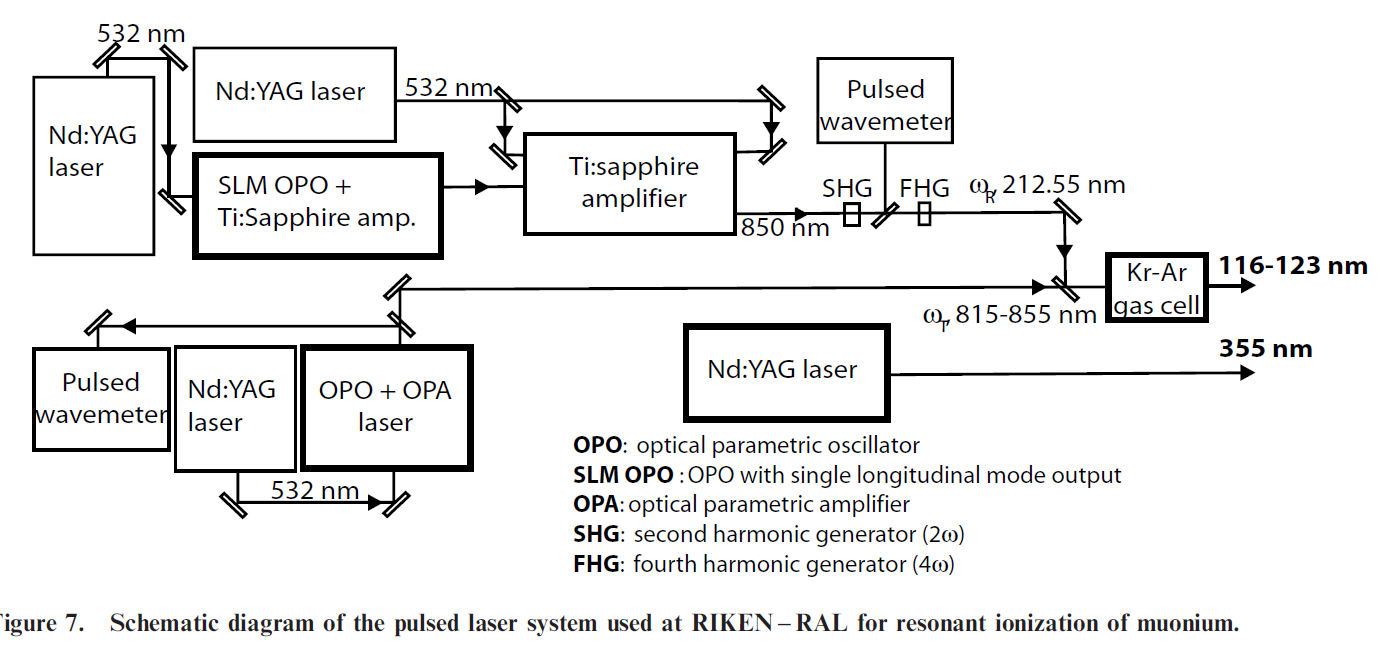 K. Nagamine, et al., PRL 74, 4811 (1995).P. Bakule, et al.,  Nucl. Instr Meth. B 266, 335 (2008).
Page 33
Generation of Slow Positive Muons from SolidRare-Gas Moderators
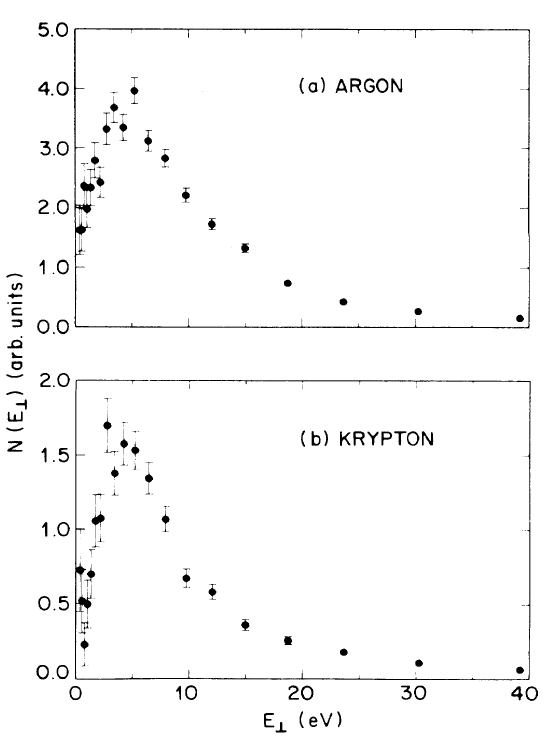 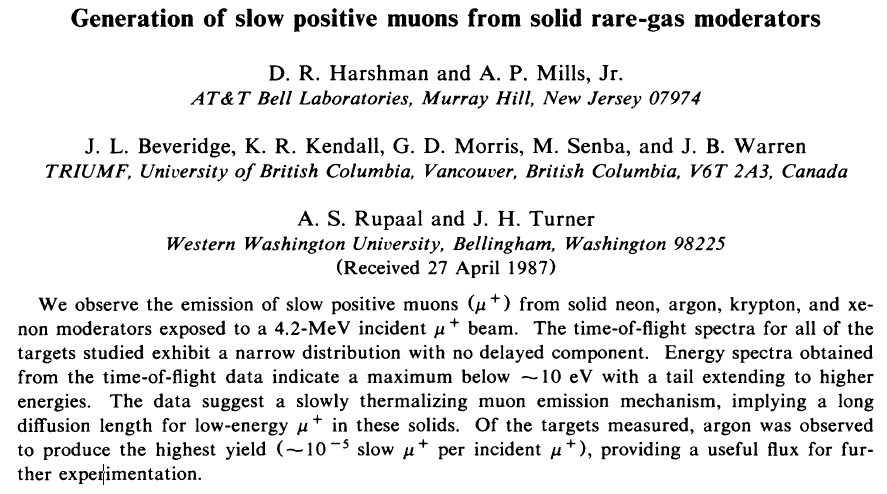 PRB 36R, 8850 (87).
Page 34
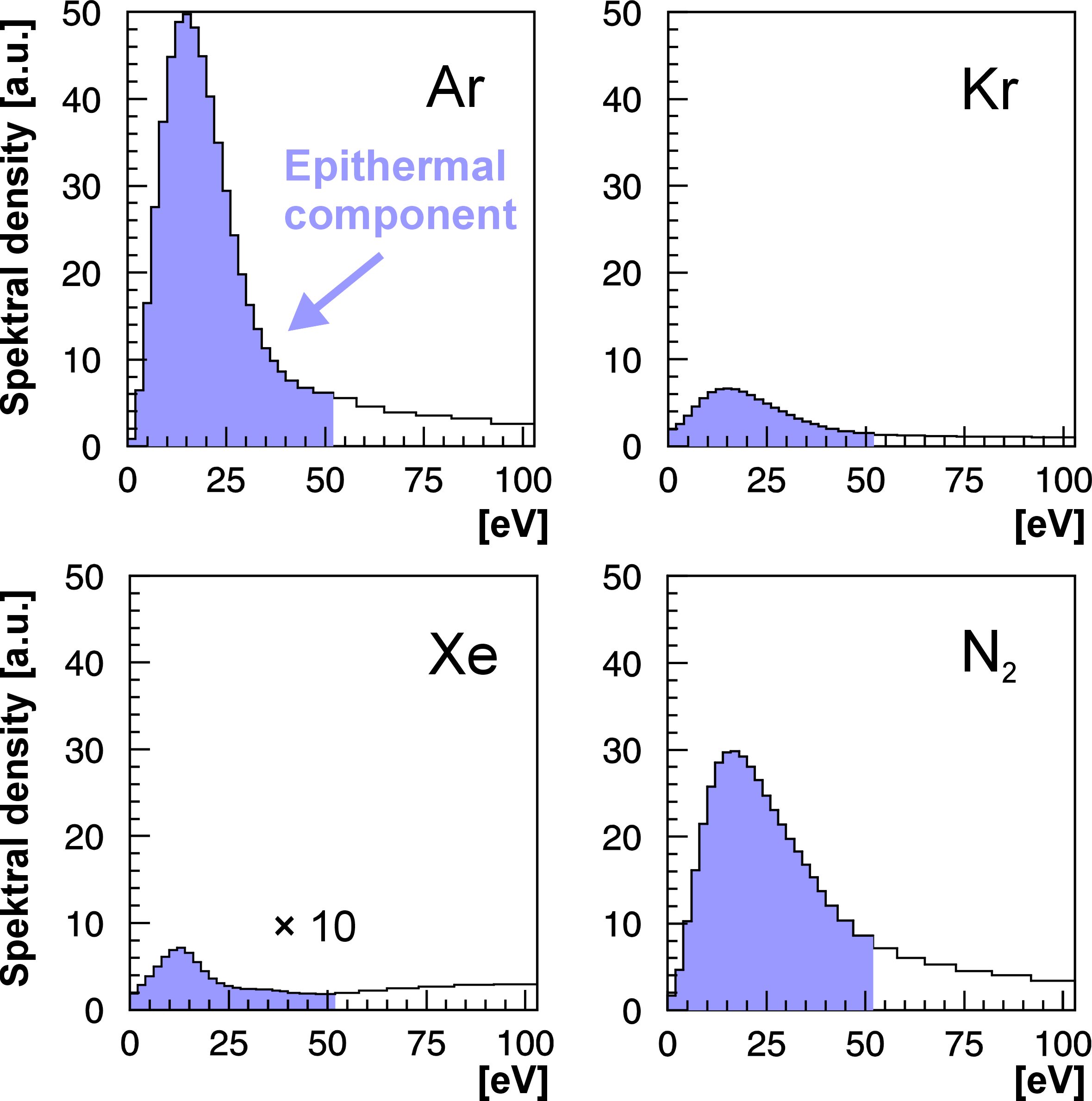 Generation of Polarized Epithermal μ+
„Surface“
   Muons
 4 MeV
 100% pol.
 500 nm
s-Ne, Ar,
s-N2
≈100 μm Agat T=6K
motivated by experiments for positron moderation
T. Prokscha et al., Appl. Surf. Sci. 172, 235 (2001). 
T. Prokscha et al., Phys. Rev. A58, 3739 (1998).
E. Morenzoni et al,.  J. Appl. Phys. 81, 3340  (1997). 
D. Harshmann et al., Phys. Rev. B36, 8850 (1987).
Page 35
Low Energy μ+ Beam and Setup for  LE-μSR
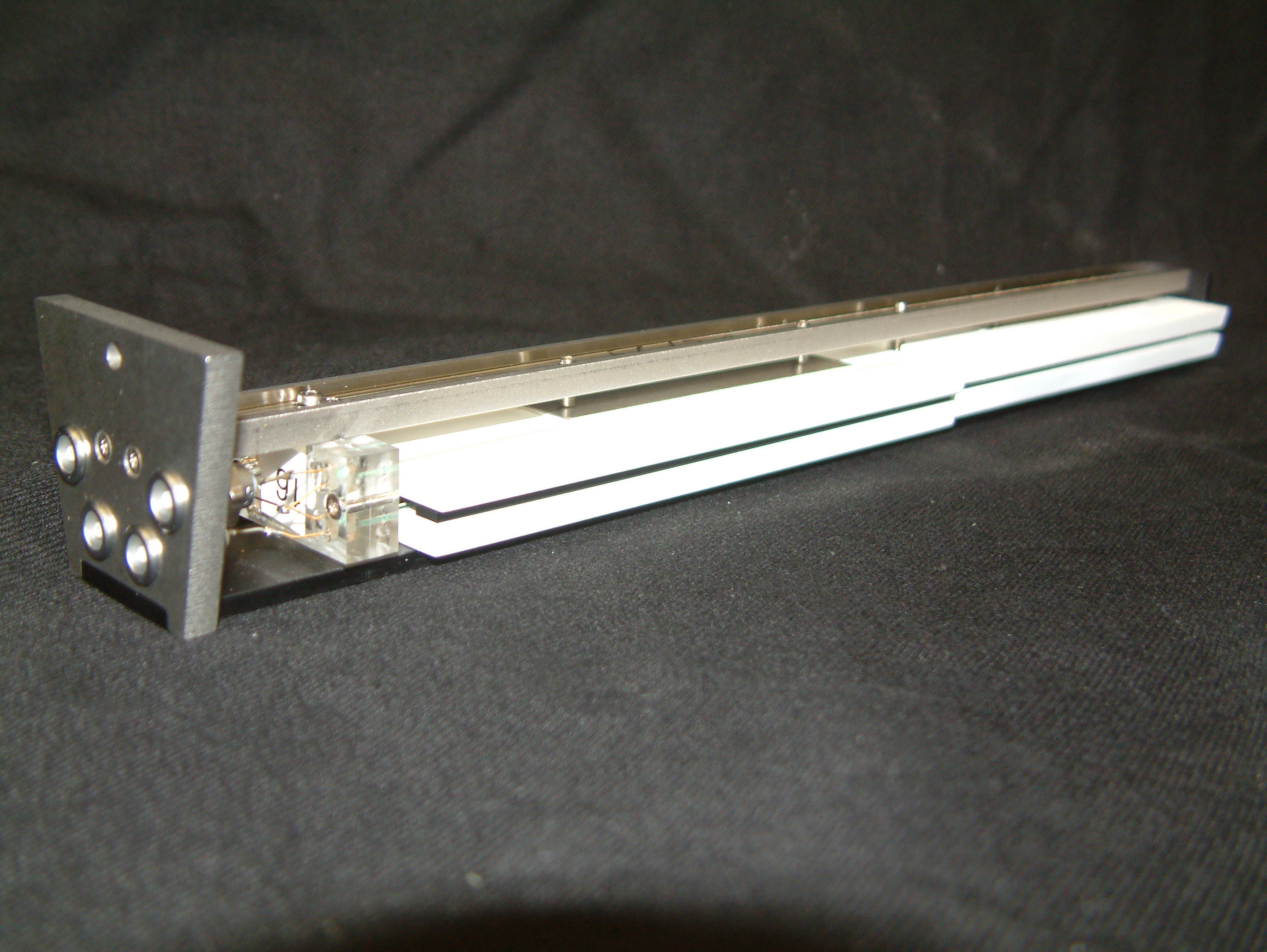 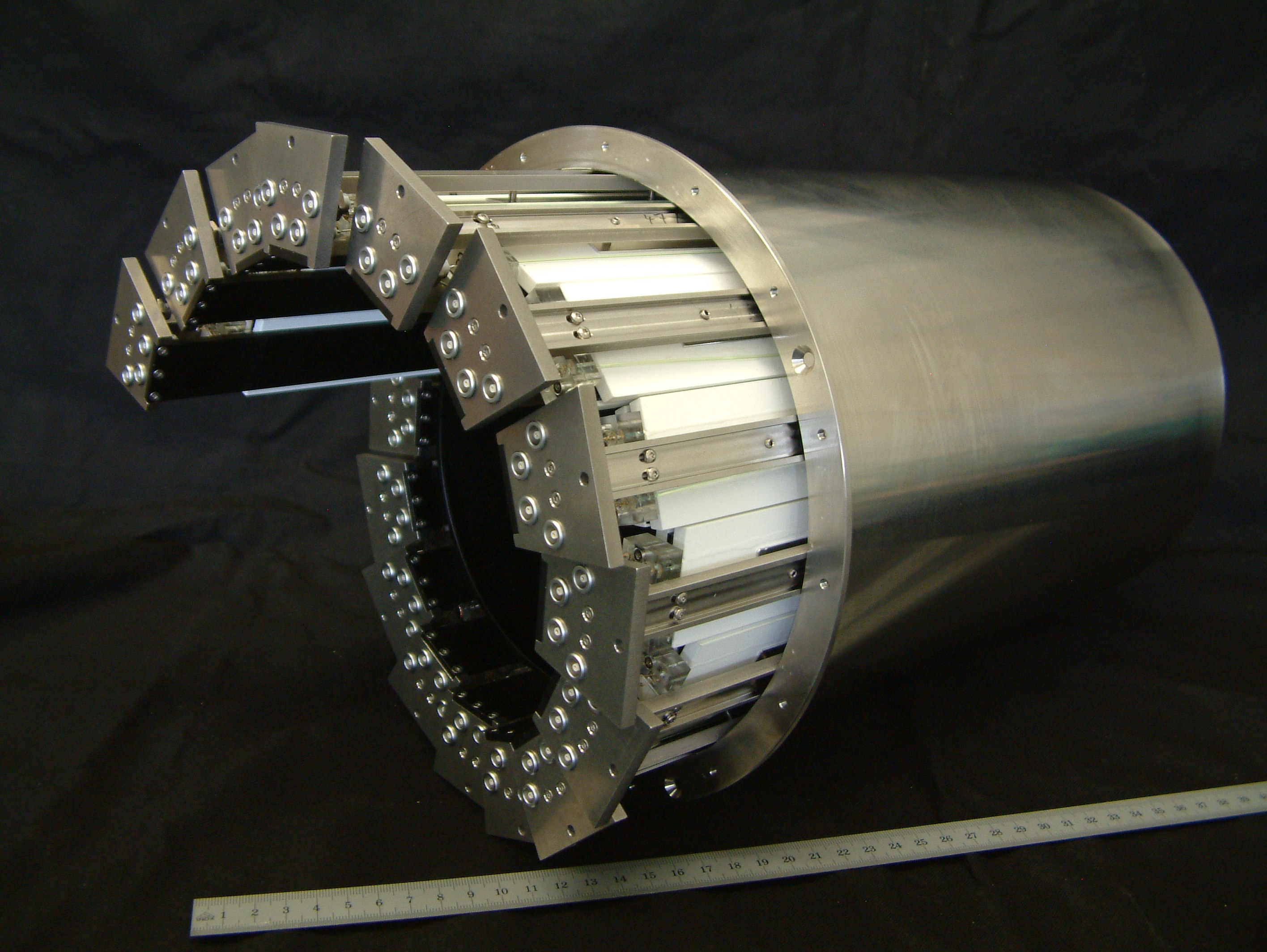 Scintilators
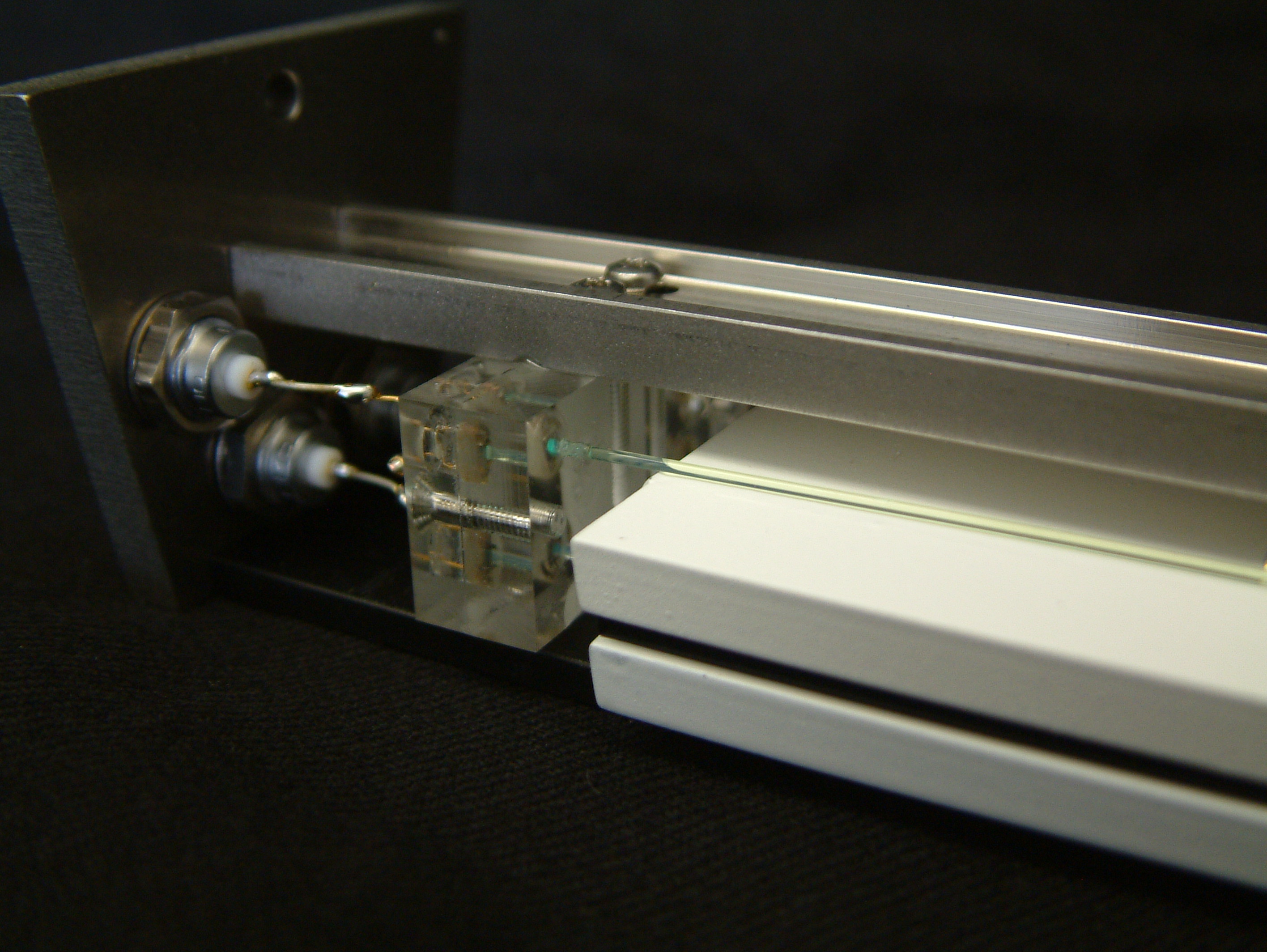 APD assembly
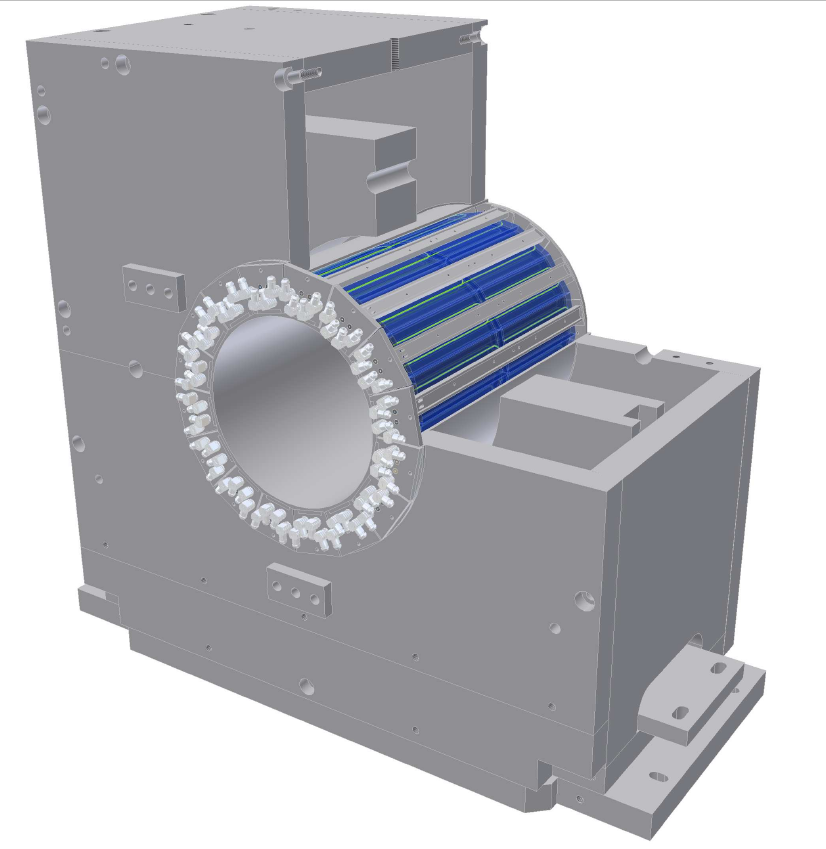 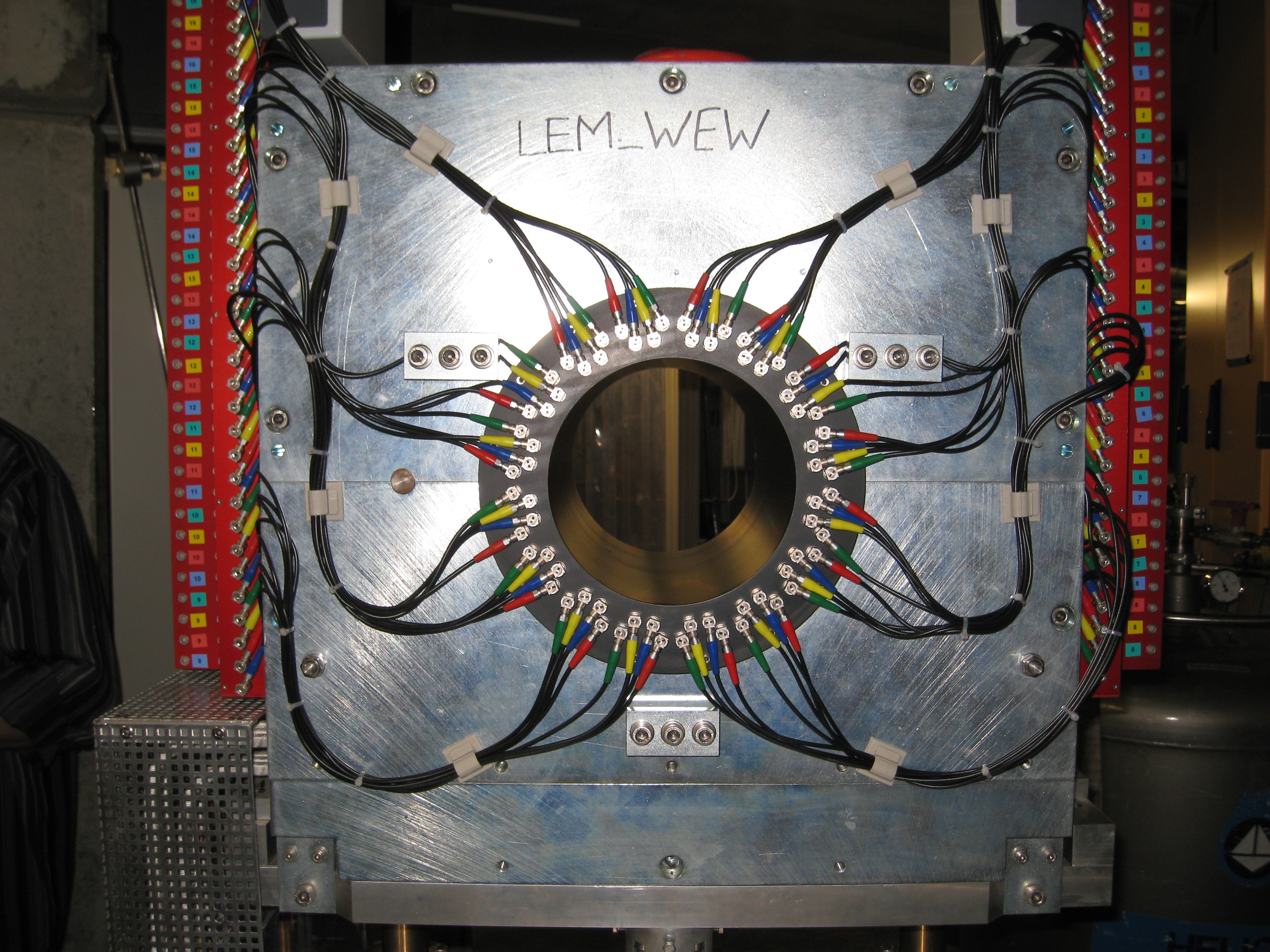 Wave length shifting optical fibers
0.6m
A. Stoykov, R. Scheuermann, et al., Physica B 404, 986 (09).See also https://www.psi.ch/en/lmu/position-sensitive-detection-psd-of-muons-and-positrons
Page 36
Low Energy Muonium Production
SiN membrane 3x3 array50-nm-thick 5.6 x 5.6 mm2
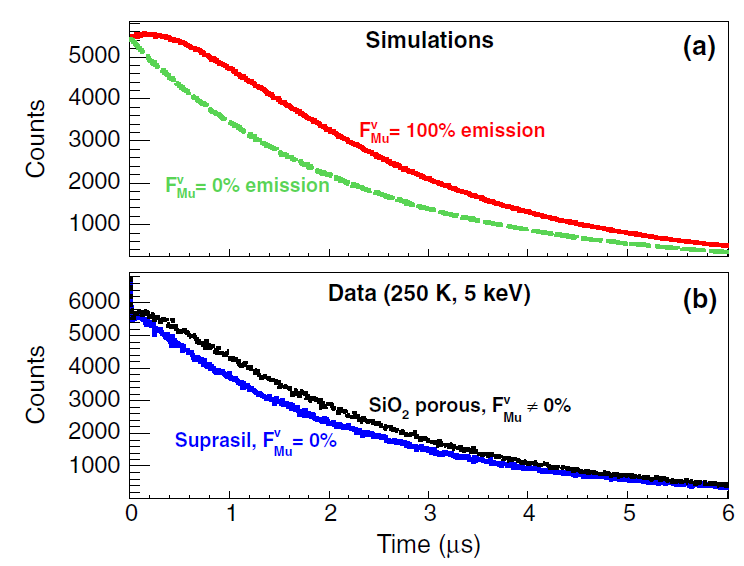 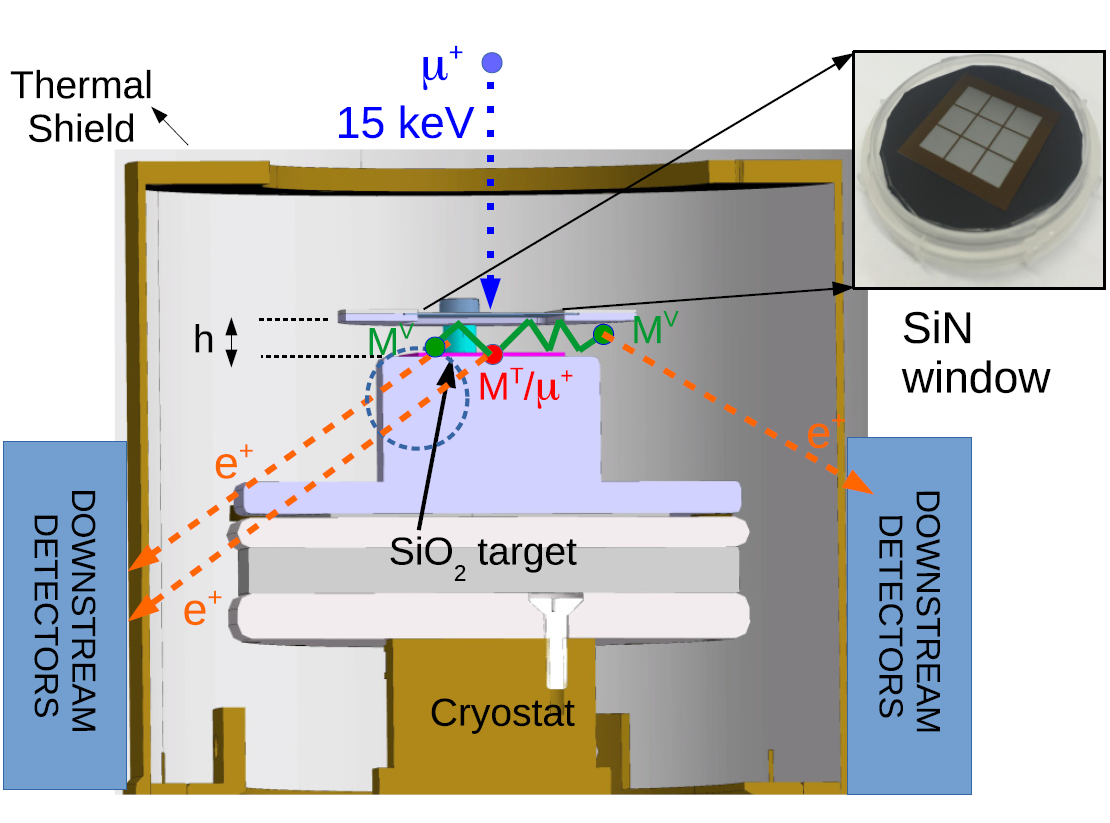 Cu nose usedas e+ absorberto increase theasymmetry
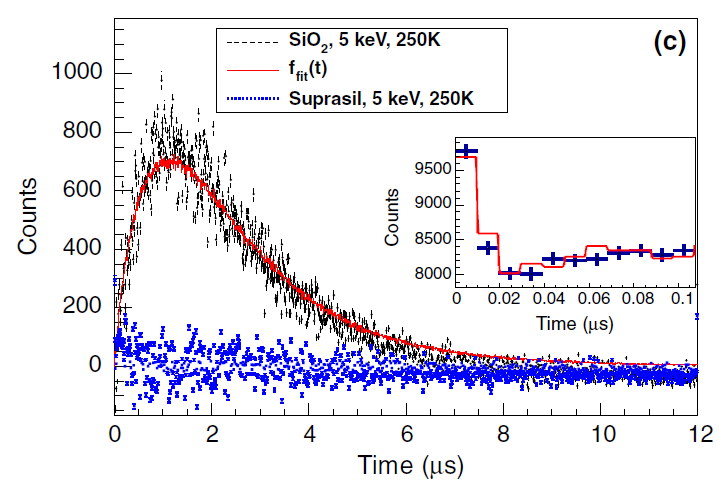 mesoporous 
thin film
2 times higher Mu yield at RT
High Mu yield also at low-T,important for the 1s-2s experiment
A. Antognini, et al. PRL 108, 143401 (12).
K.S. Khaw, et al. PRA 94, 022716 (16).
Page 37
Semiconductors – µ+ to Measure Charge Carrier ProfilesExample 1: p-doped Ge
Simulation of TF measurements (B=10mT)
Measurements performed at T=220K:
MuBC0 fully transformed to MuBC+
MuT is used as sensor for free hole carriers.
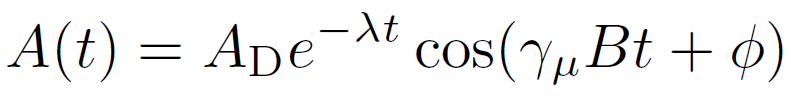 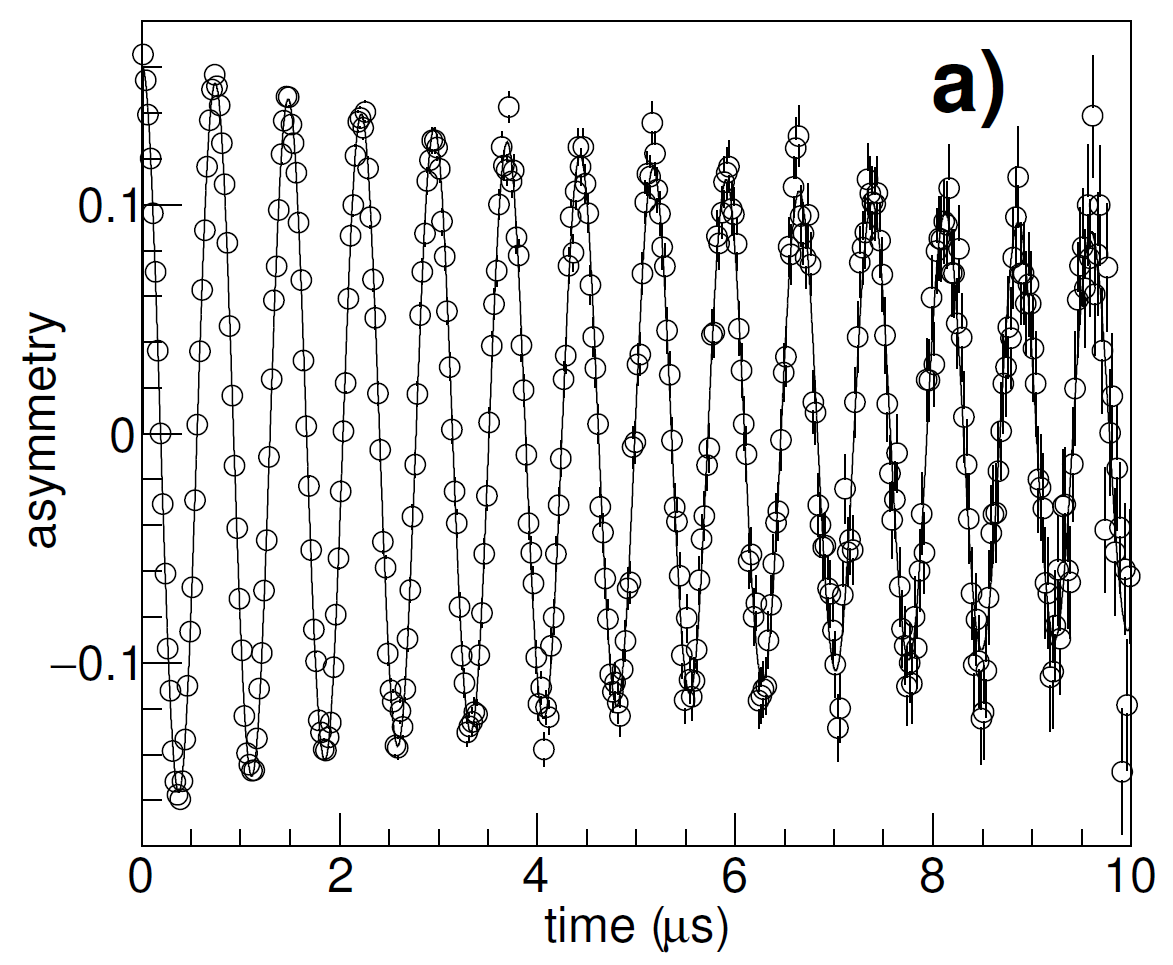 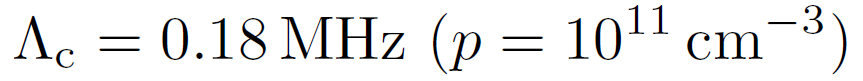 Charge-Exchange Cylces
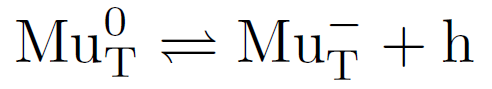 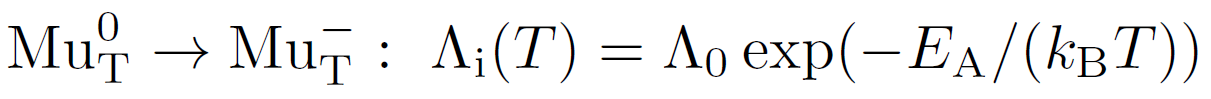 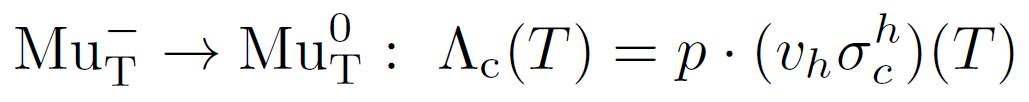 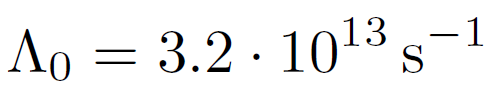 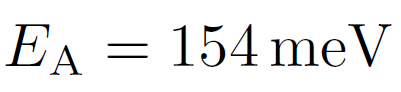 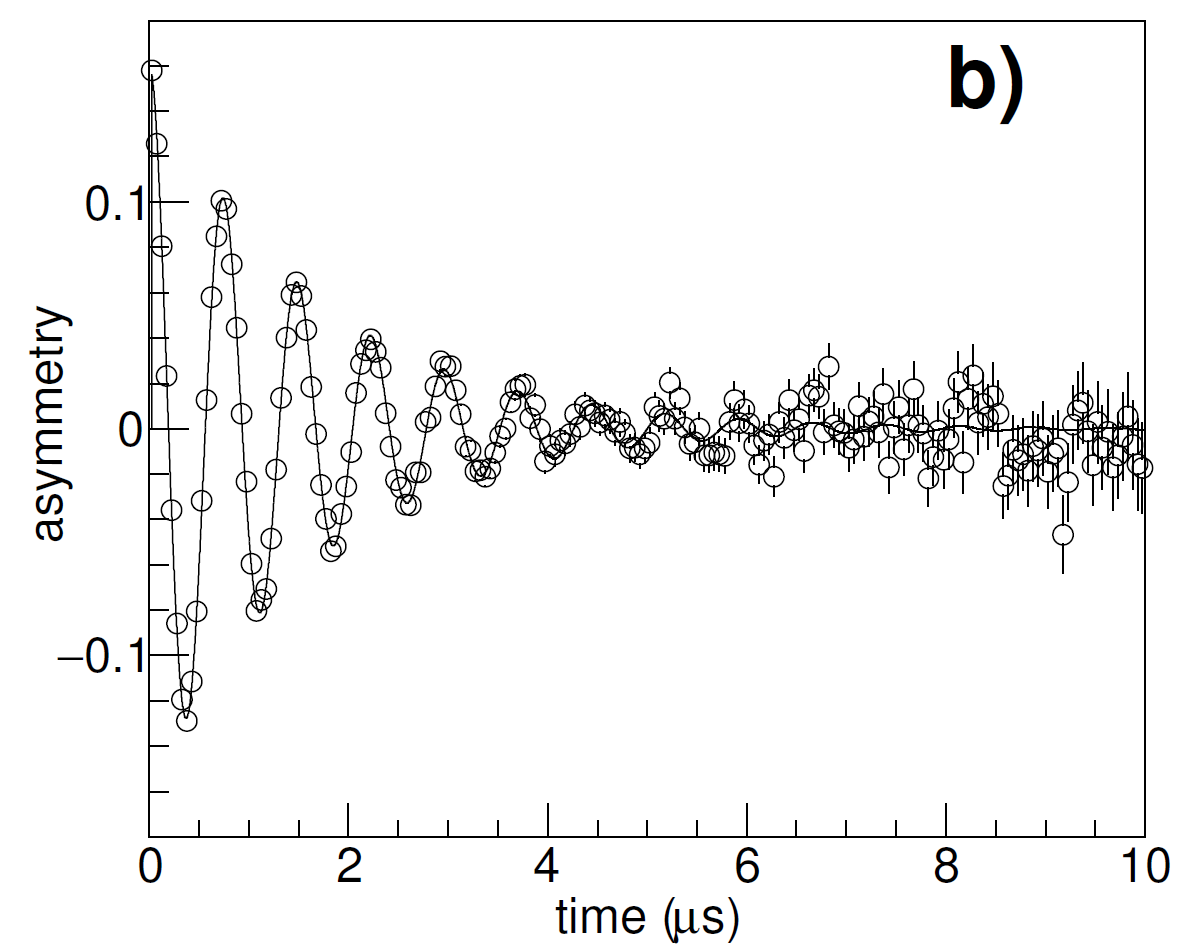 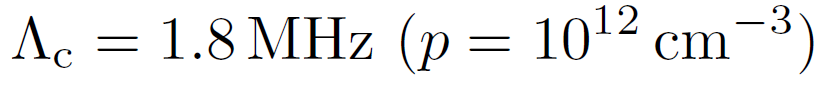 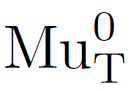 “fast” precession
“slow” precession
= γµ Bext
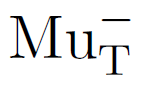 T. Prokscha, et al. in preparation.
Page 38
Muon Production – Example: Target E at PSI
h
Rotating Graphite Target (1 Hz)
Radiation Cooled, Tavg = 1700K
Thickness t=40 mm; h=6 mm;  450 mm
Radiation Losses 30%
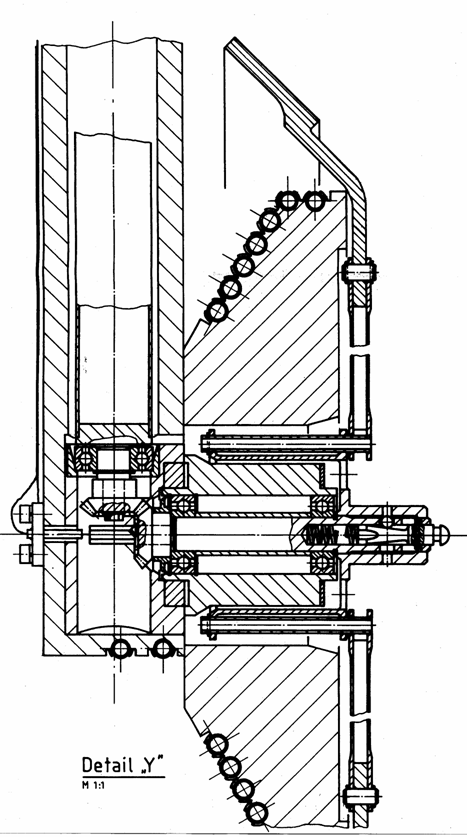 Pions / Muons
t
590 meV p beam
p + C  π+ π- p n …
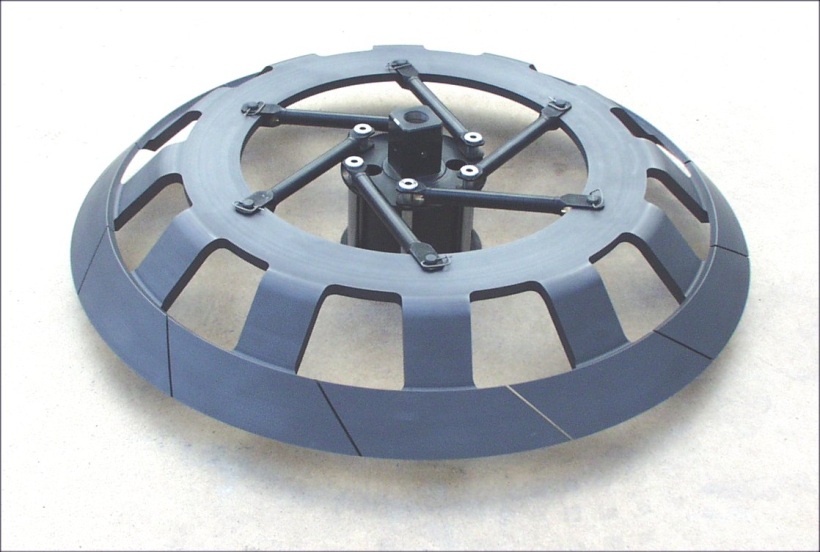 2200 μA ≈ 1.4∙1016 p/sec @ 590MeV  →
≈ 107 – 108 μ+/sec, ≈ 100% polarized
Surface Muons: ≈ 4 MeV

μE4 beamline at PSI: 4 ∙ 108 μ+/sec
Graphit
rotation axis
µ+
π+ → μ+ + νµ
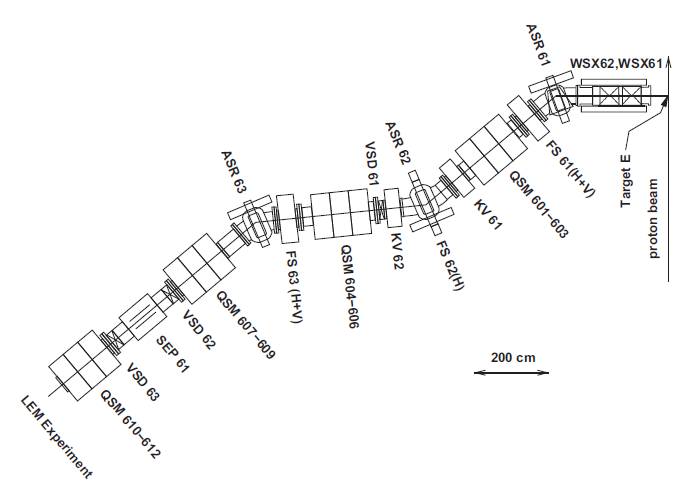 solenoids
quadrupoles
T.Prokscha et al NIM-A (2008)
Page 39